Математика
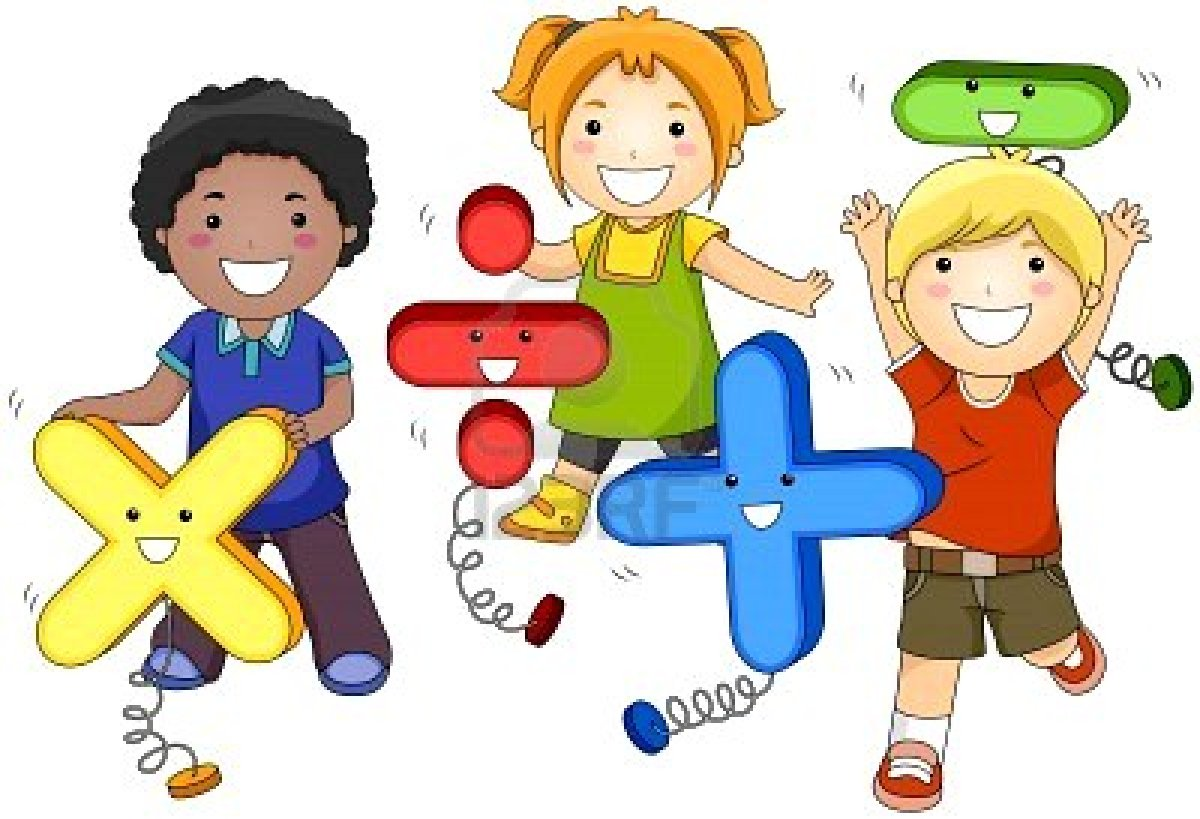 Выполнила: учитель МАОУ СШ №4 г.Красноярска
              Легостаева Наталья Викторовна
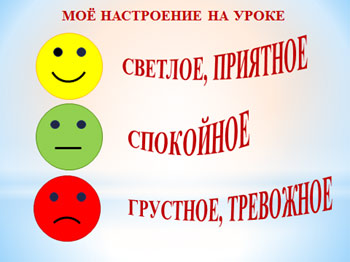 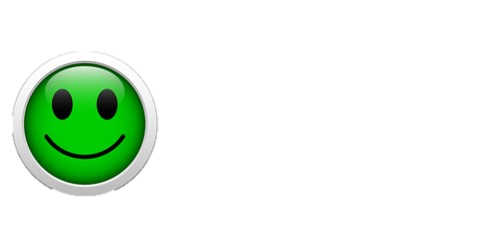 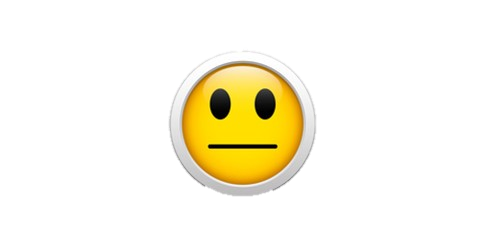 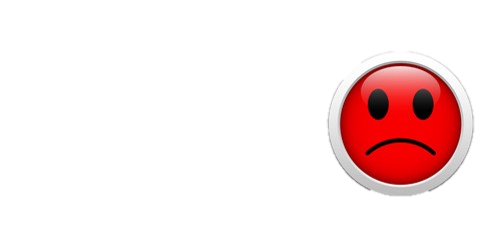 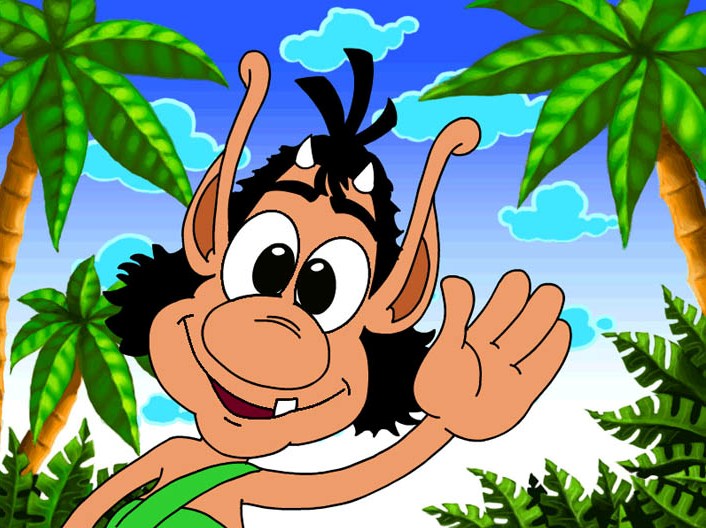 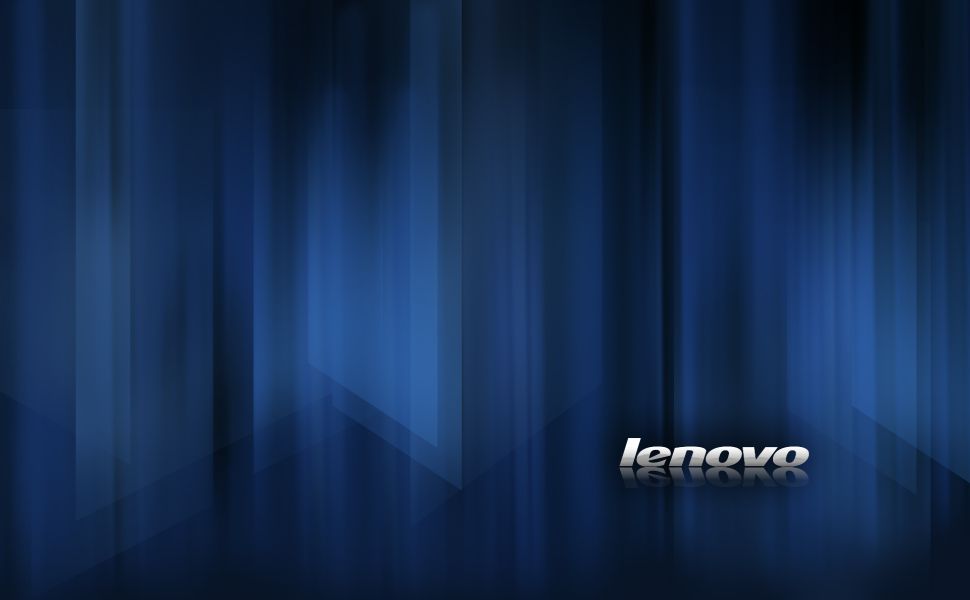 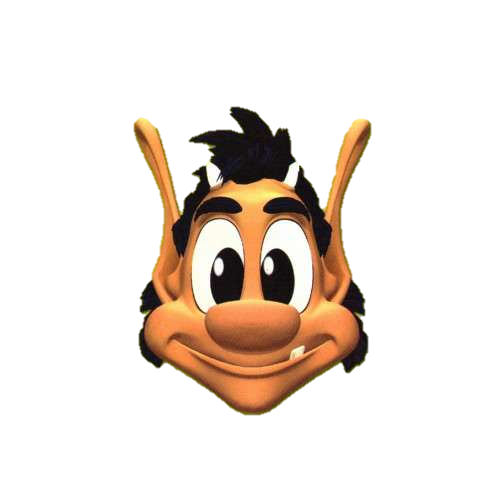 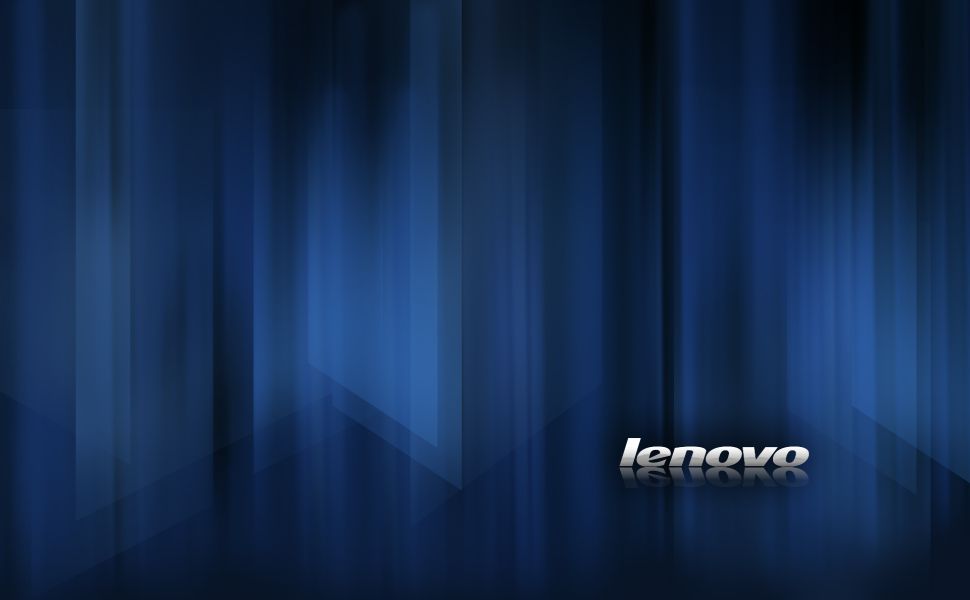 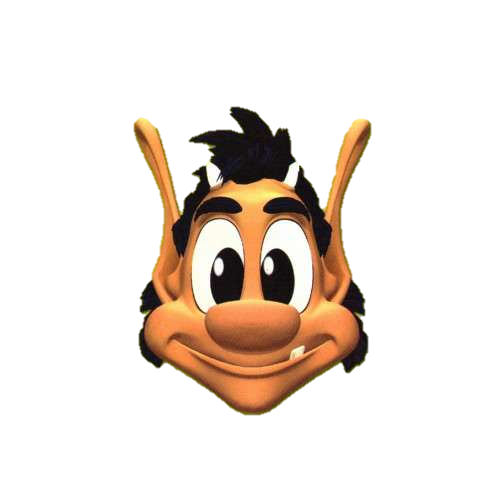 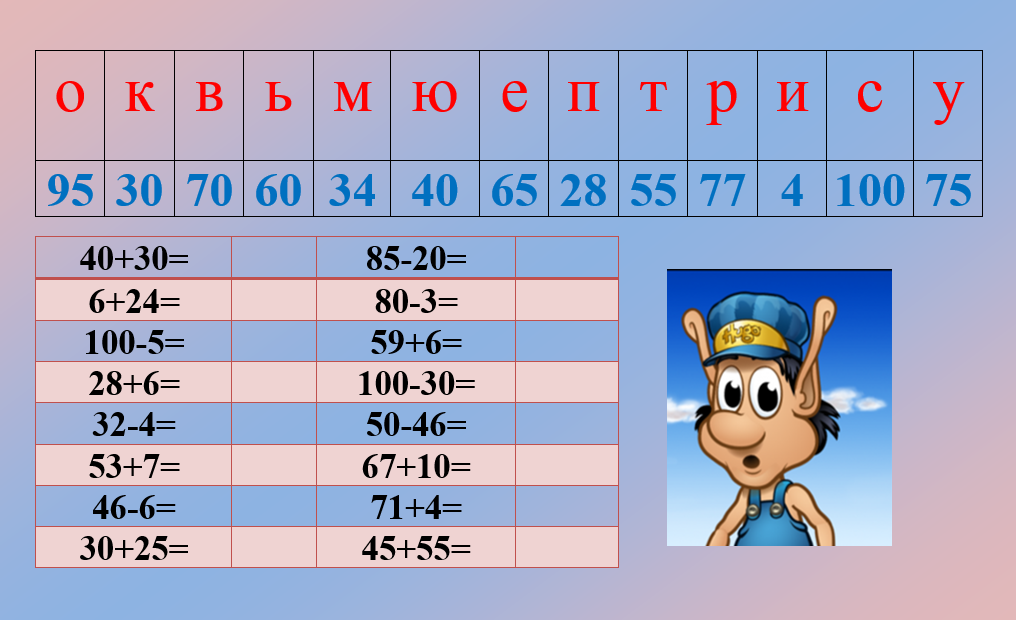 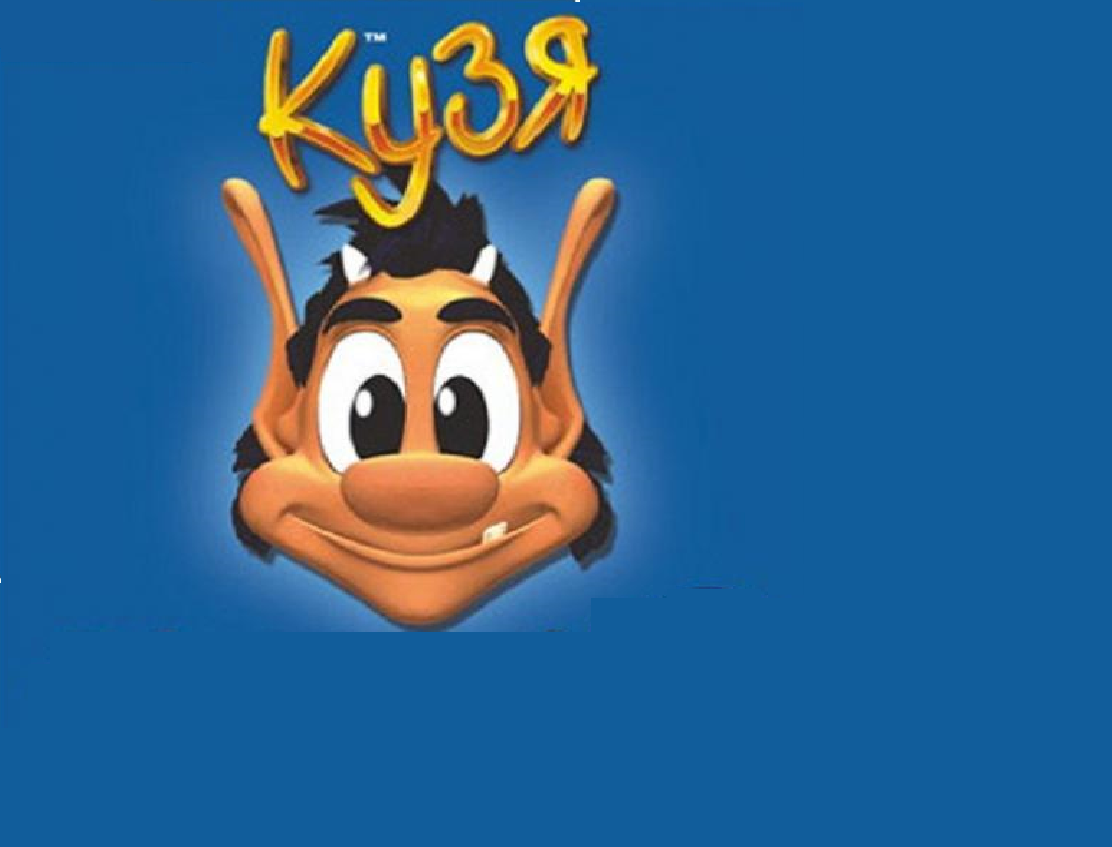 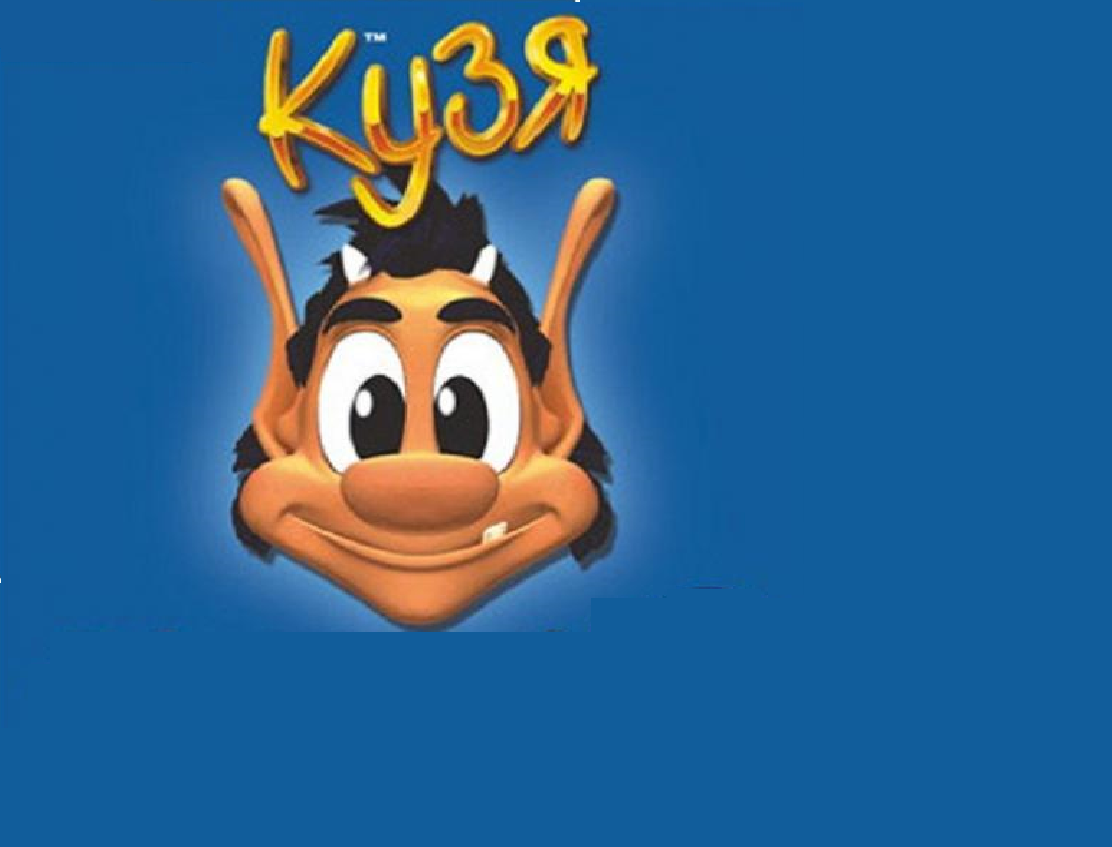 Если увеличить 12 на 5, получится 17.
Если к 30 прибавить столько же, то получится 60. 
Сумма чисел 23 и 3 равна 20. 
Первое слагаемое 15, второе слагаемое 20, сумма 35. 
Число 15 больше 7 на 6. 
Первое слагаемое 2 десятка, второе слагаемое - 5 единиц. Сумма  - 70.
7. Первое слагаемое 8, второе слагаемое- на 3 меньше. Сумма – 13.
Введите пин-код
∆- да
O- нет
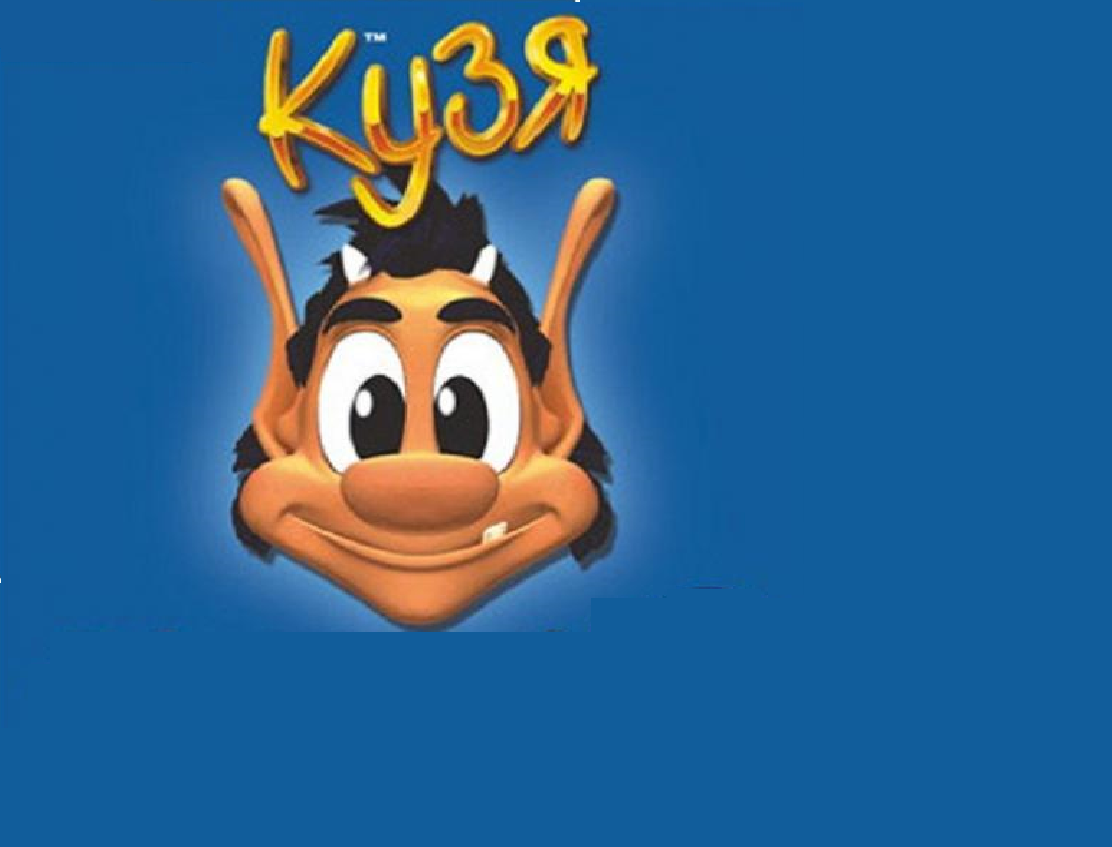 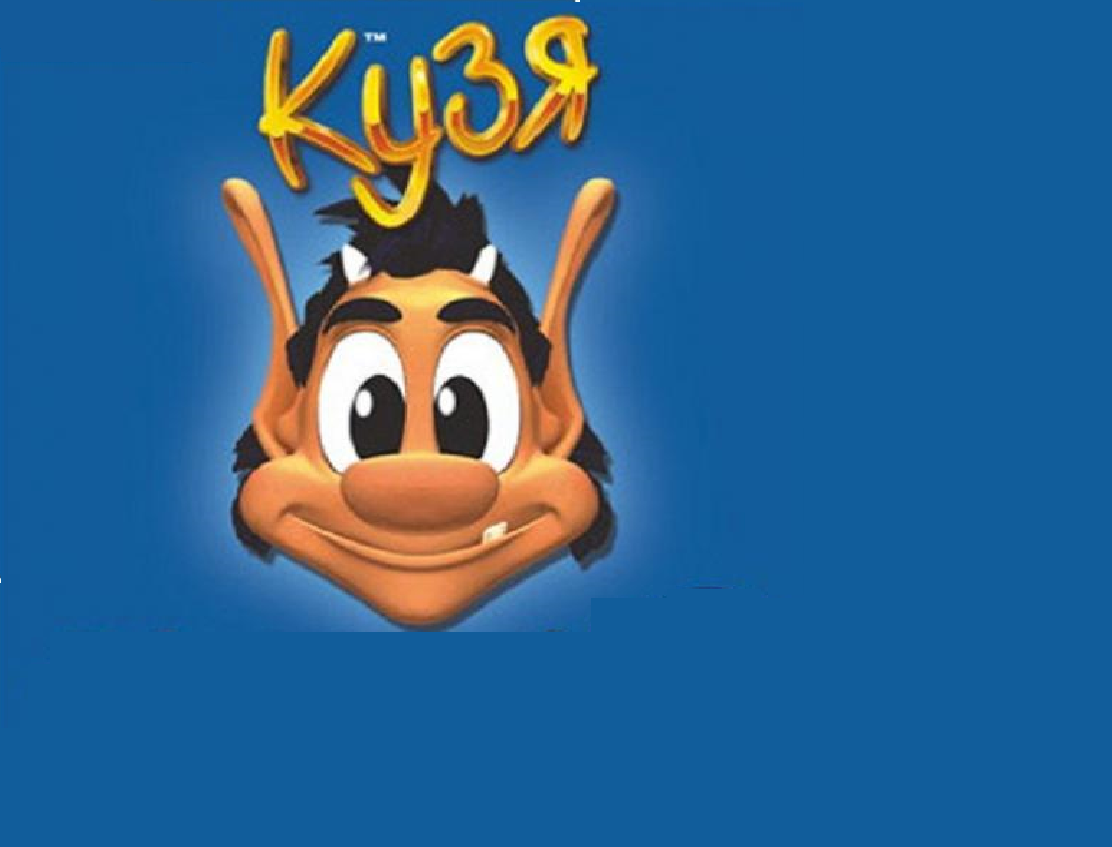 Если увеличить 12 на 5, получится 17.
Если к 30 прибавить столько же, то получится 60. 
Сумма чисел 23 и 3 равна 20. 
Первое слагаемое 15, второе слагаемое 20, сумма 35. 
Число 15 больше 7 на 6. 
Первое слагаемое 2 десятка, второе слагаемое - 5 единиц. Сумма  - 70.
7. Первое слагаемое 8, второе слагаемое- на 3 меньше. Сумма – 13.
Проверяем:
∆- да
O- нет
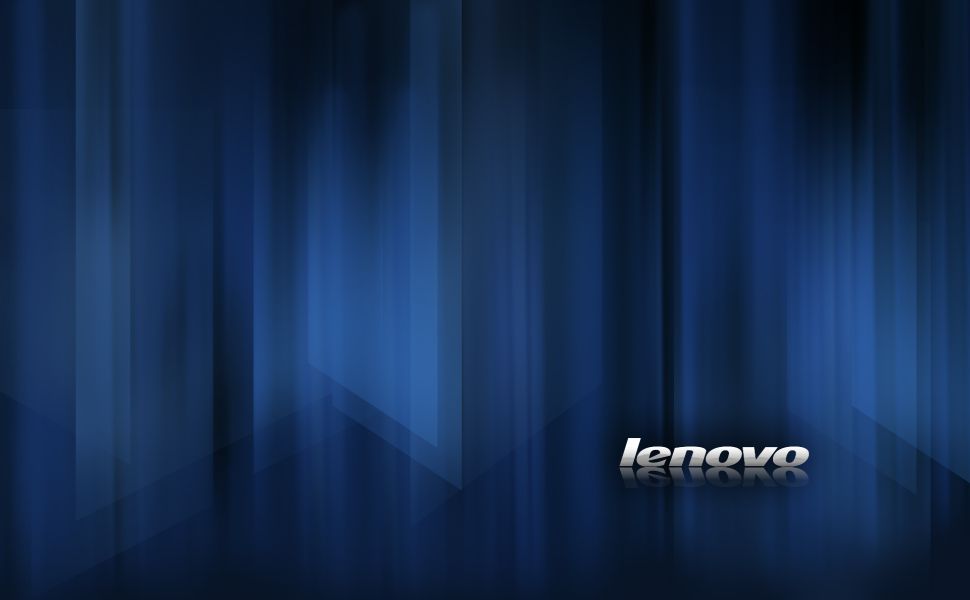 Мы в игре! Спасибо, ребята, что помогли мне разгадать пин-код. 
Только эта игра математическая и мне опять понадобится ваша помощь, чтобы пройти ее. Признаюсь, что в математике я не силен! Вы готовы мне помочь?
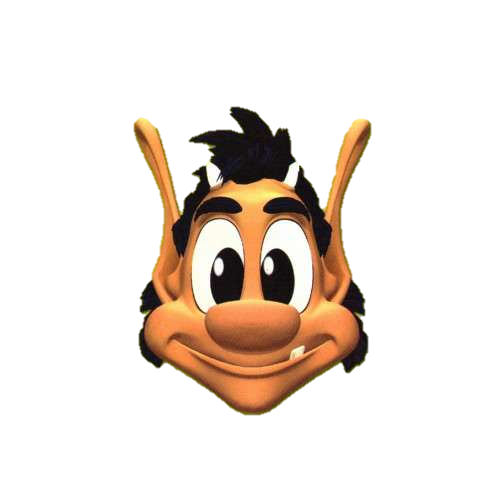 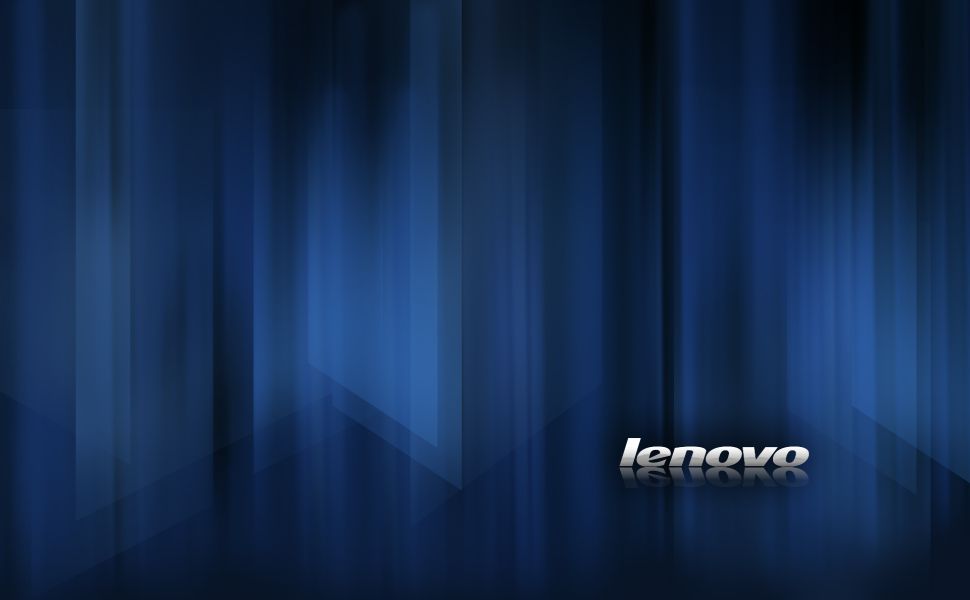 Ребята, помогите мне, пожалуйста,  решить примеры.
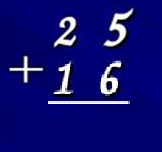 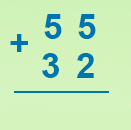 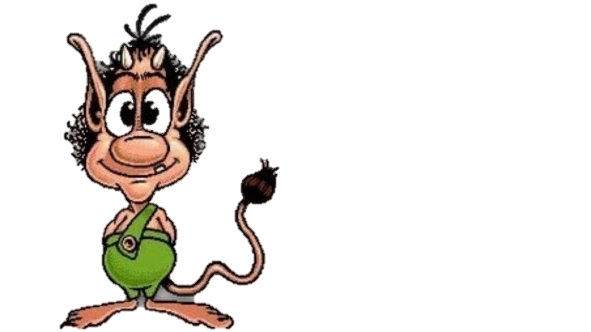 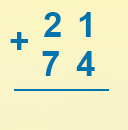 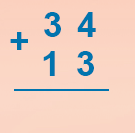 1 уровень
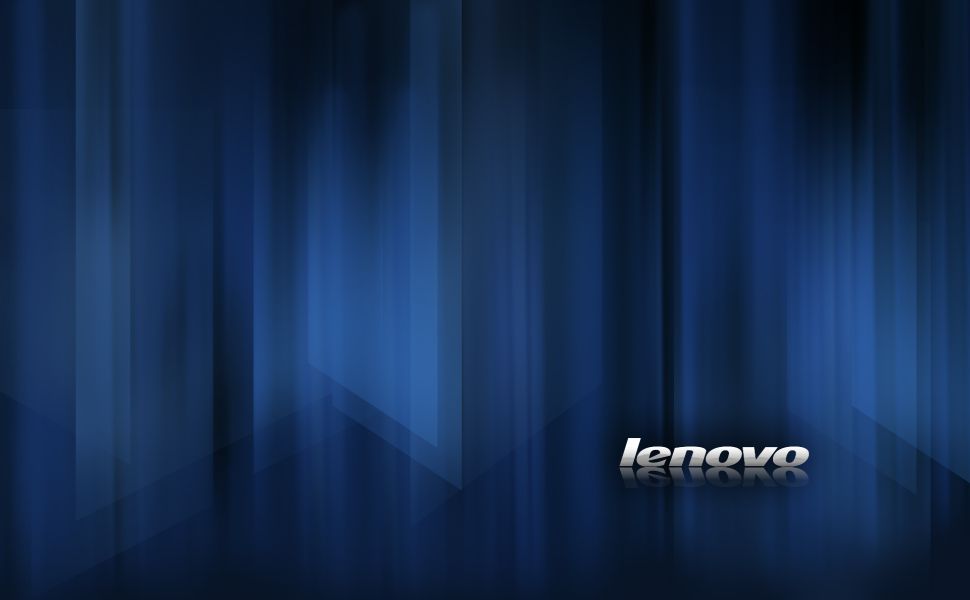 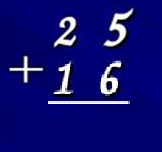 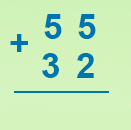 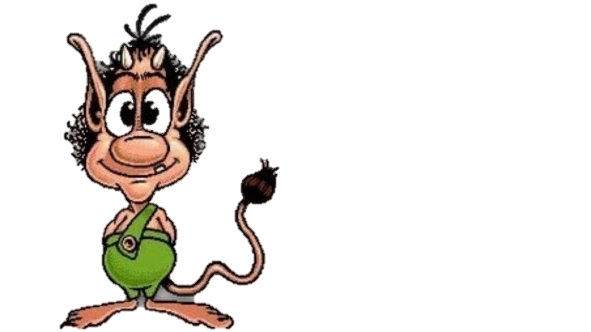 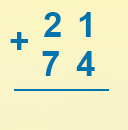 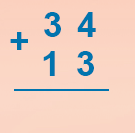 4   7
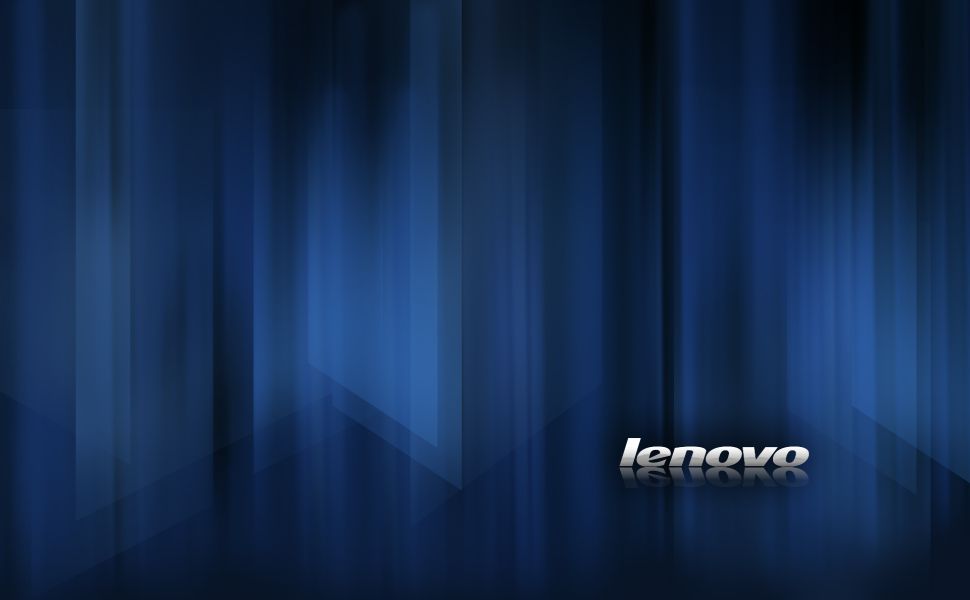 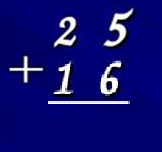 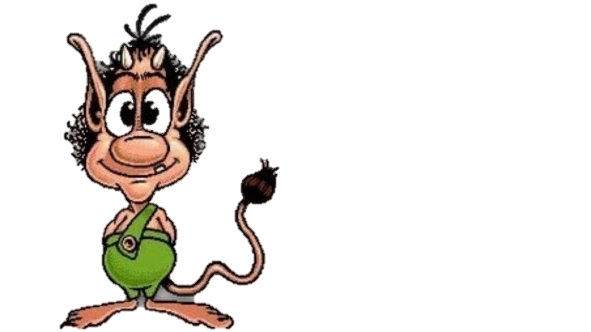 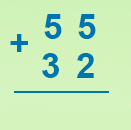 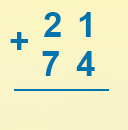 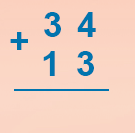 4   7
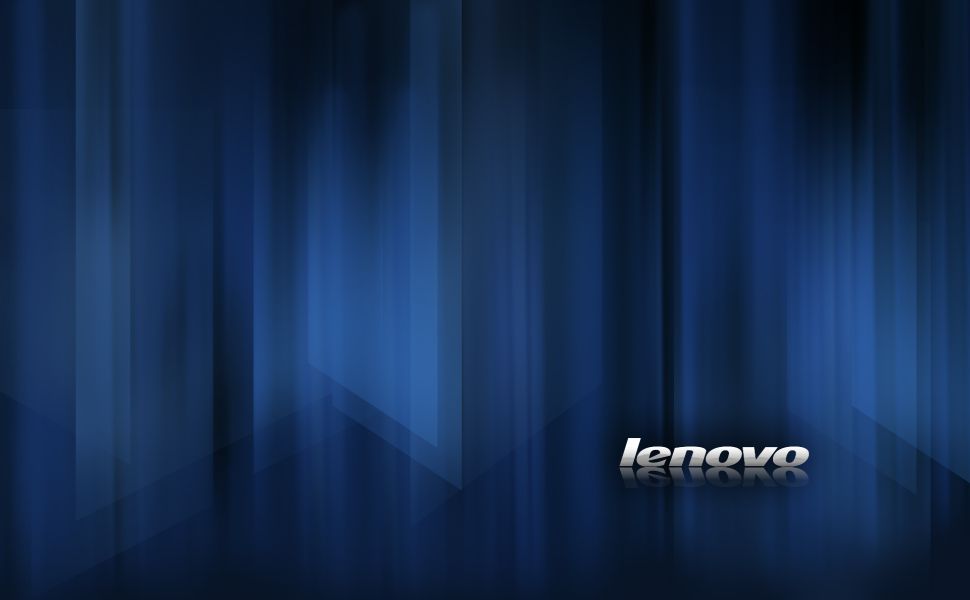 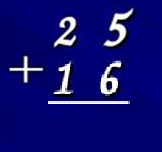 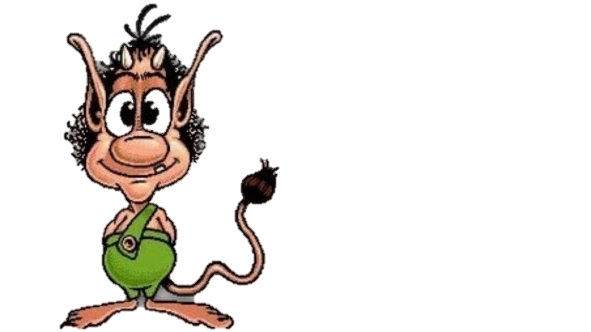 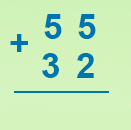 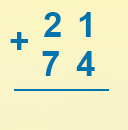 9   5
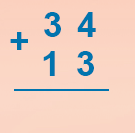 4   7
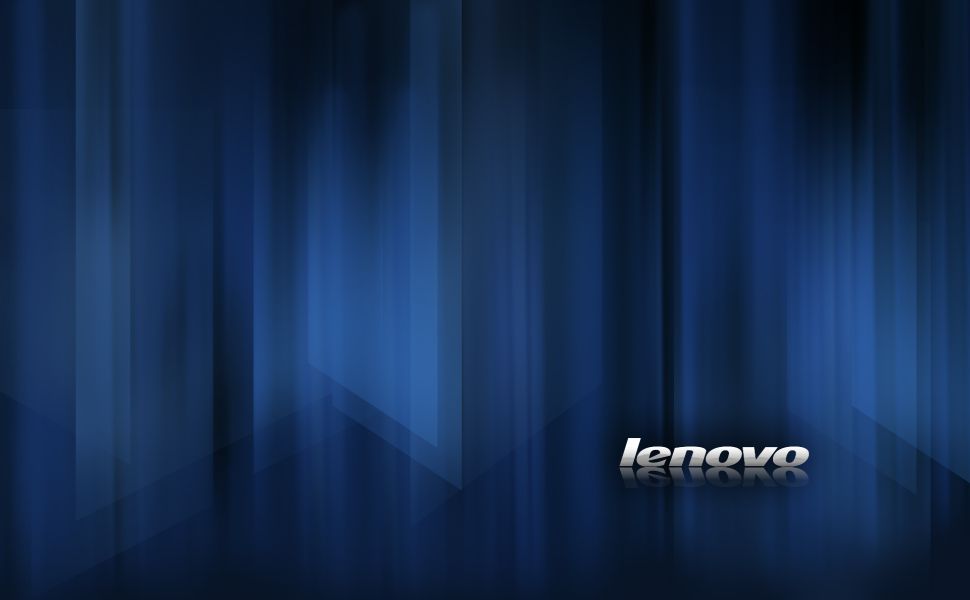 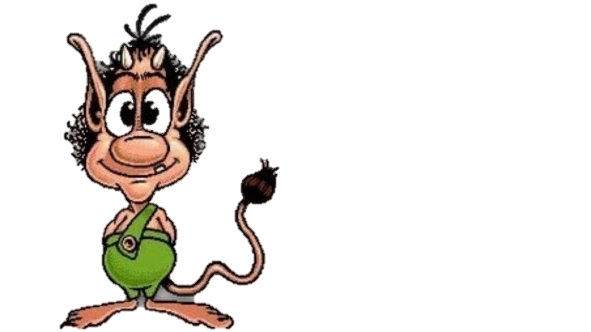 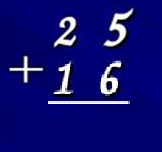 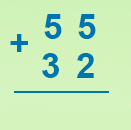 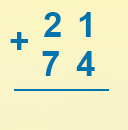 9   5
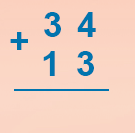 4   7
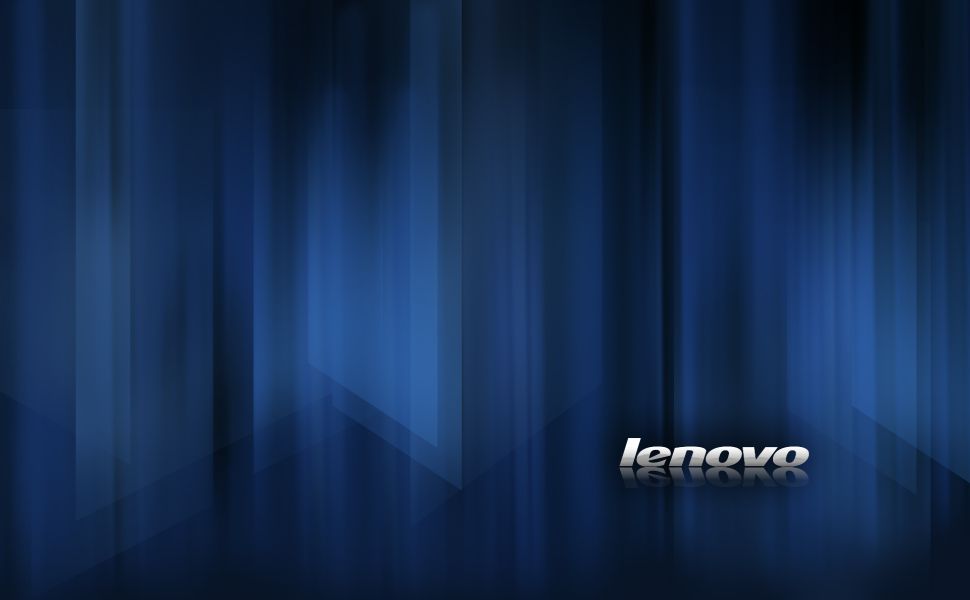 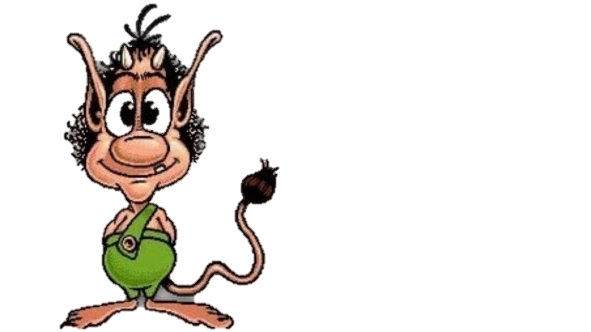 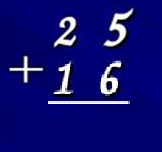 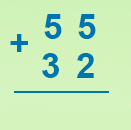 8   7
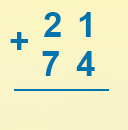 9   5
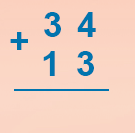 4   7
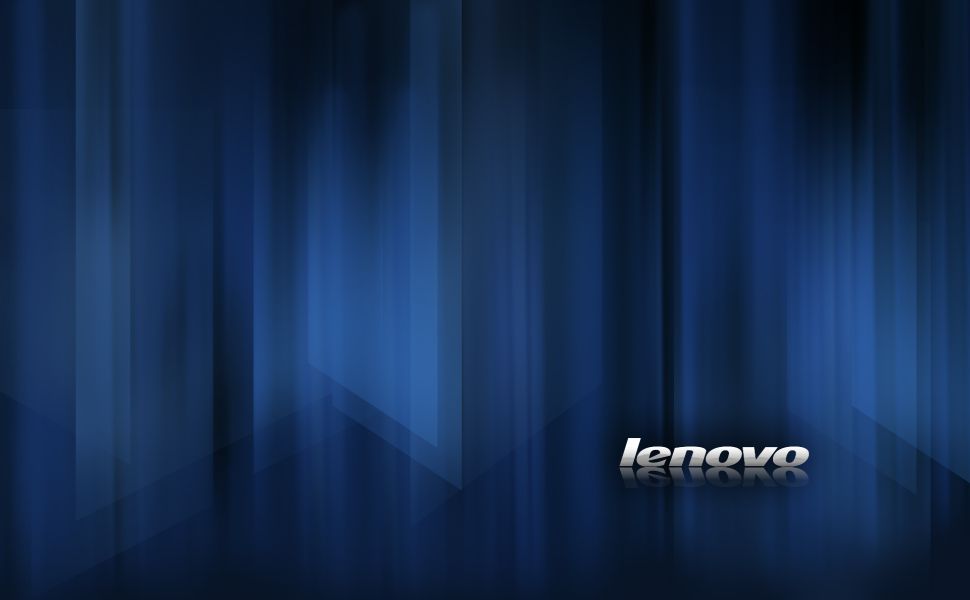 Я понял! Последний пример я решу сам.
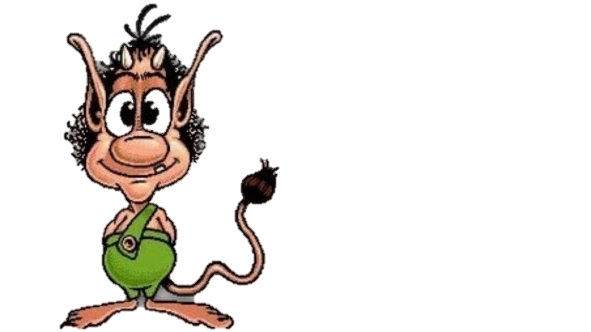 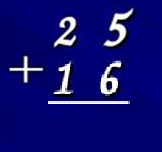 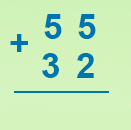 8   7
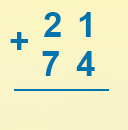 9   5
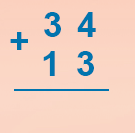 4   7
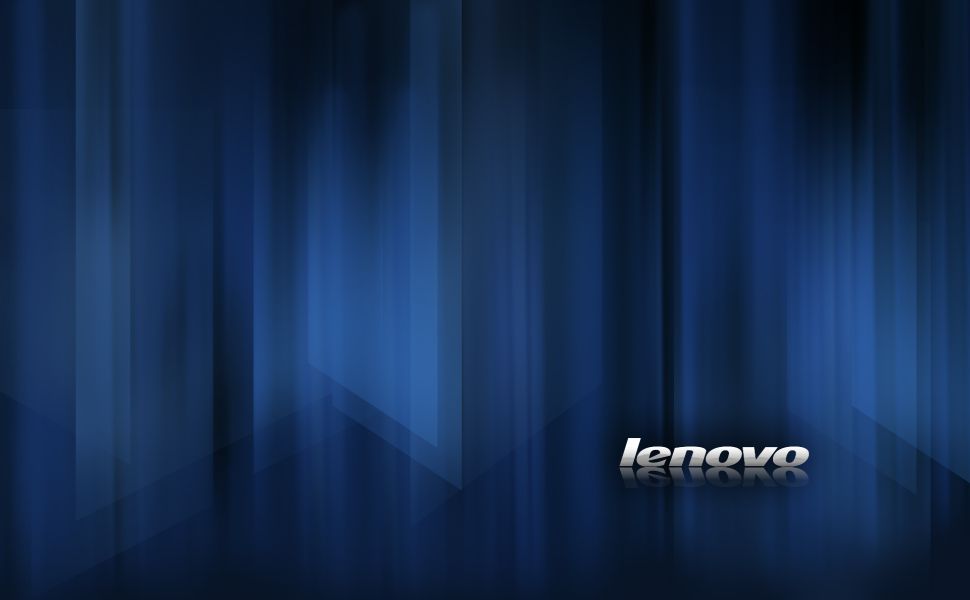 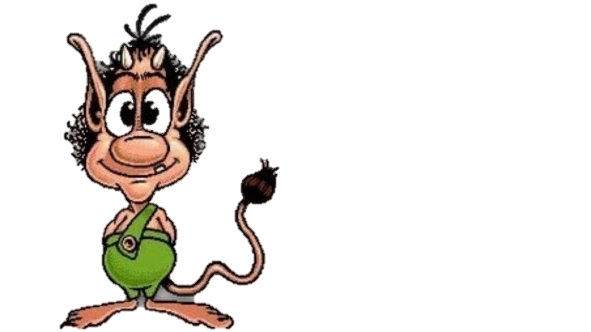 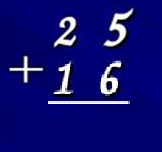 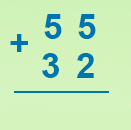 8   7
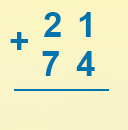 9   5
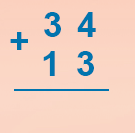 4   7
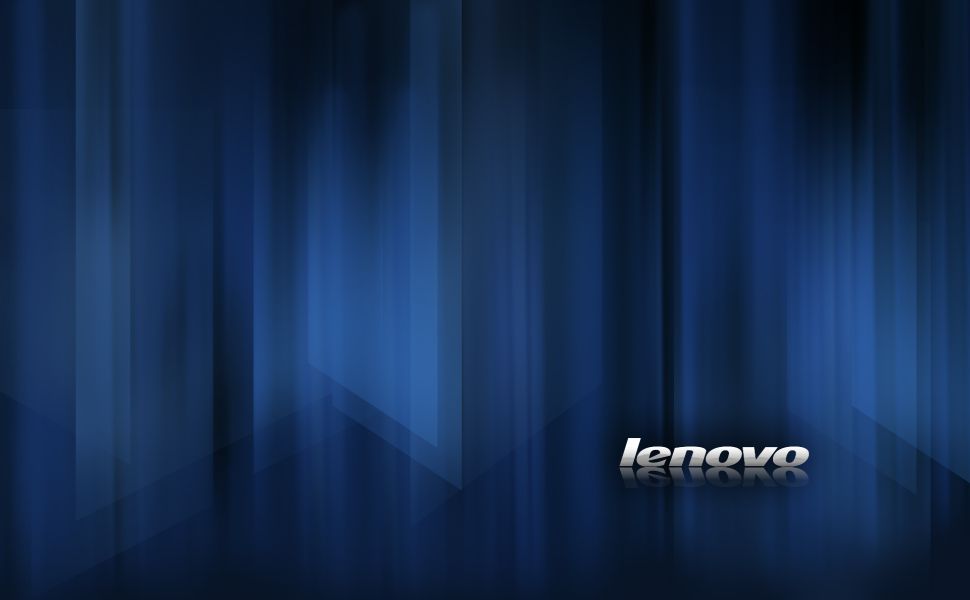 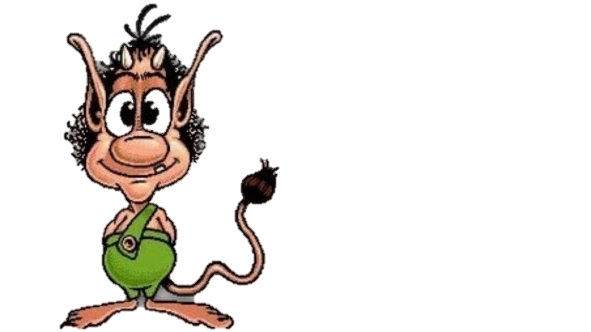 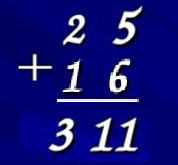 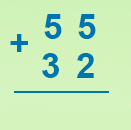 8   7
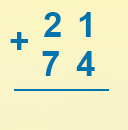 9   5
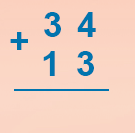 4   7
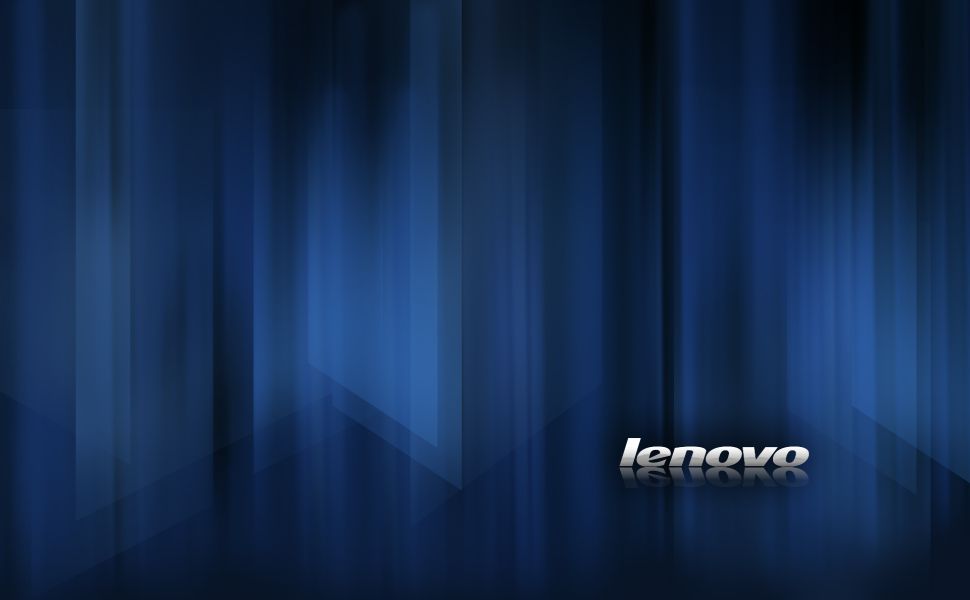 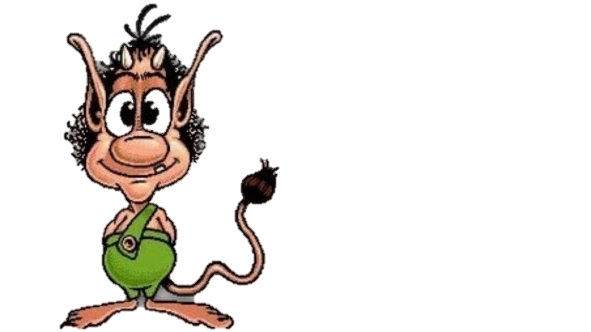 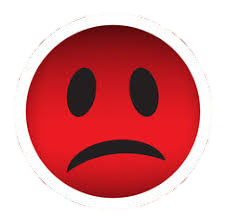 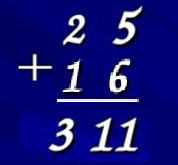 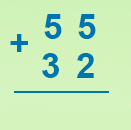 8   7
Пример решен неверно!
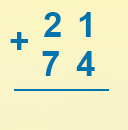 9   5
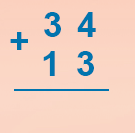 4   7
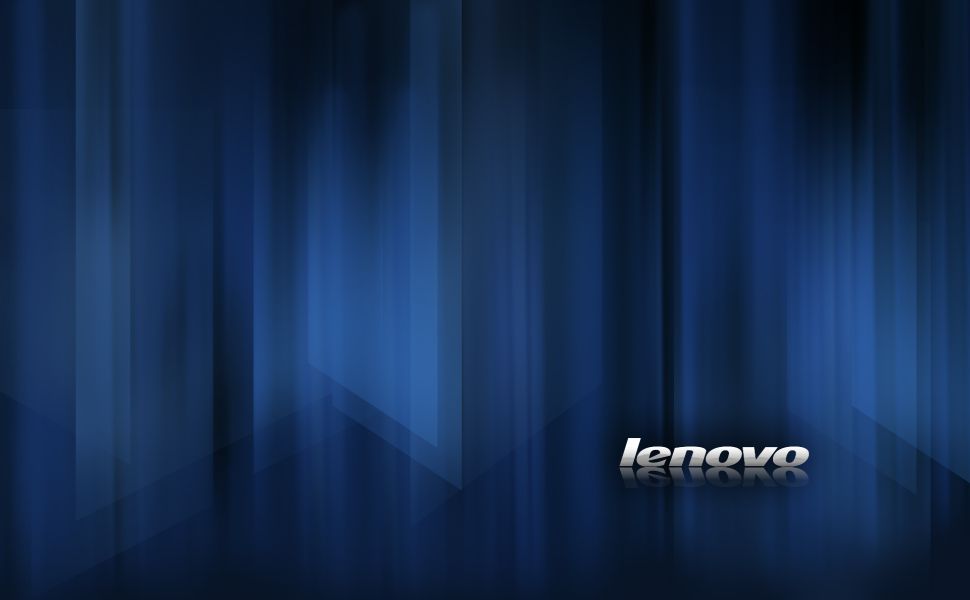 Эх, я проиграл ! Ничего не понимаю, почему пример решен неправильно?
Я делал всё, как вы!
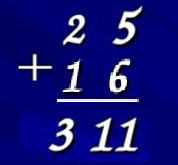 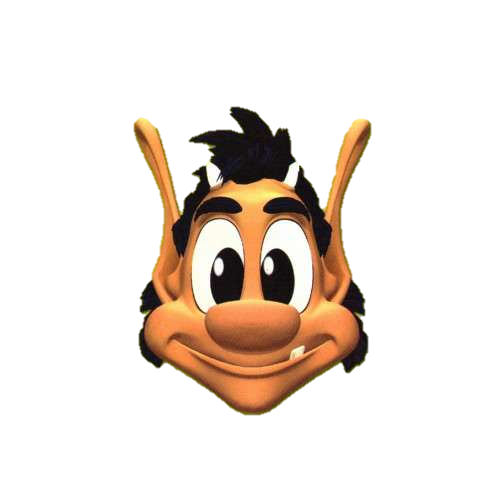 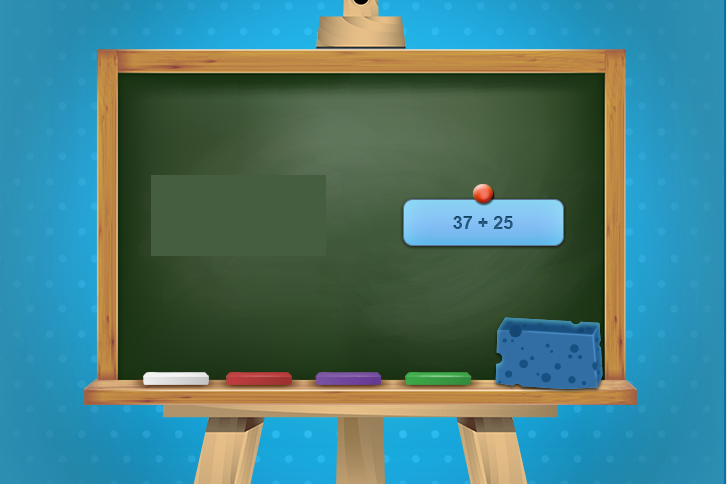 Тема урока:
Письменный
 приём 
сложения вида:
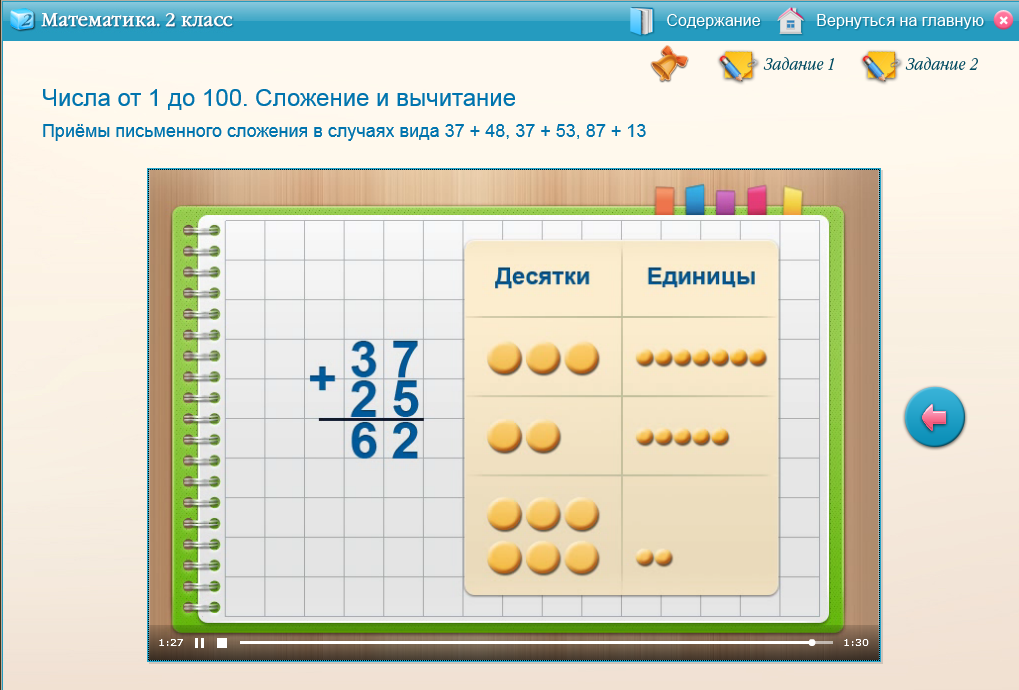 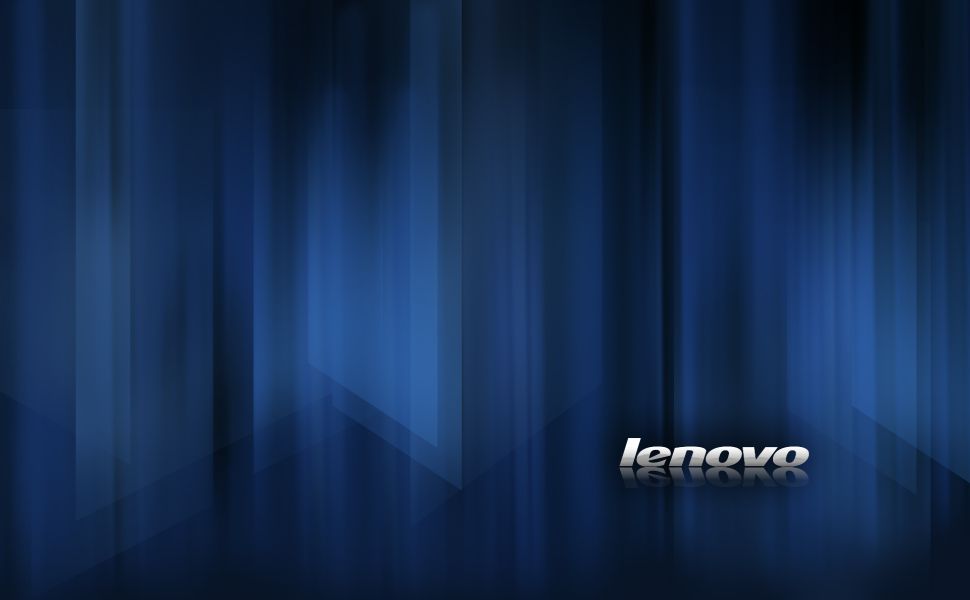 Эх, я проиграл ! Ничего не понимаю, почему пример решен неправильно?
Я делал всё, как вы!
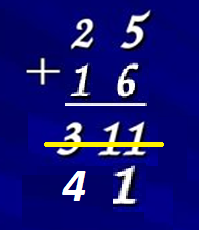 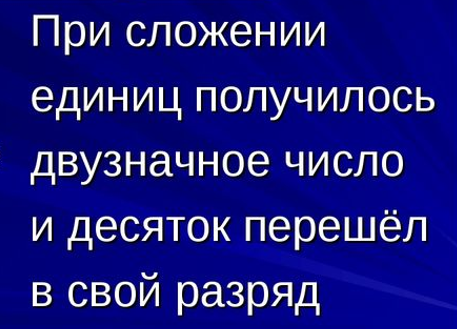 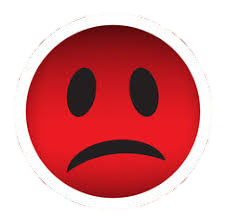 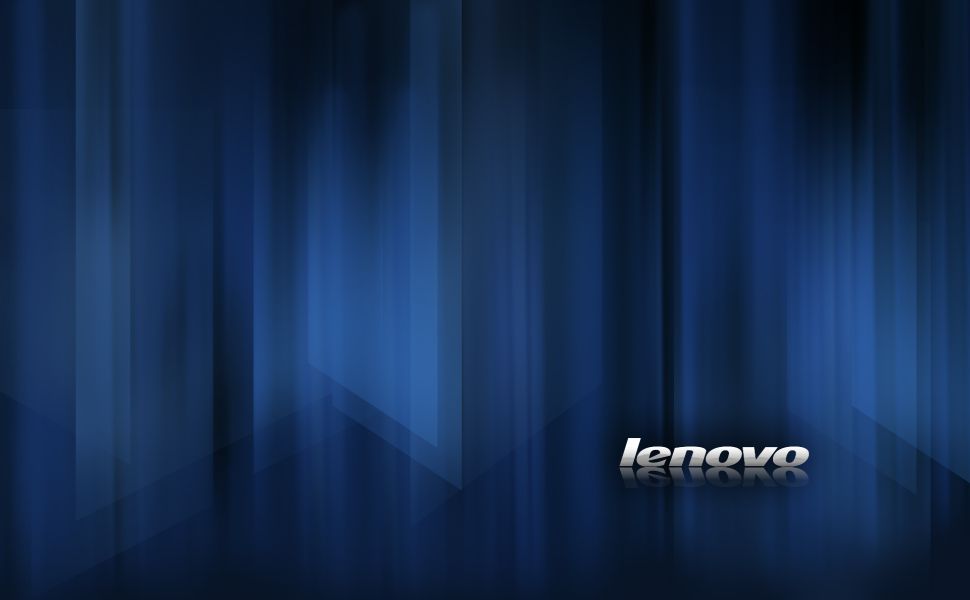 Я ничего не понял.
Ваш язык очень сложный!
Может быть вы сможете составить для меня алгоритм действий?
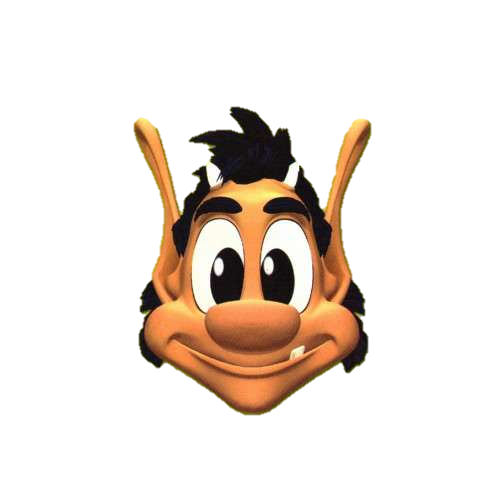 Работа в группах.
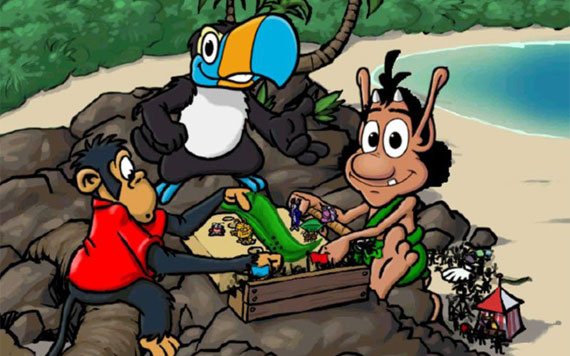 Правила дружной работы:
- Не ссориться.
- Не обижаться.
- Слушать друг друга.
Алгоритм 
решения примеров
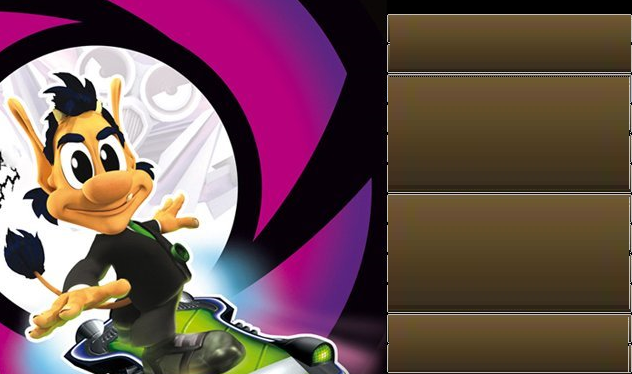 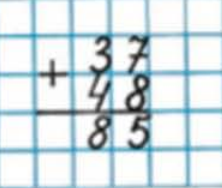 Алгоритм 
решения примеров
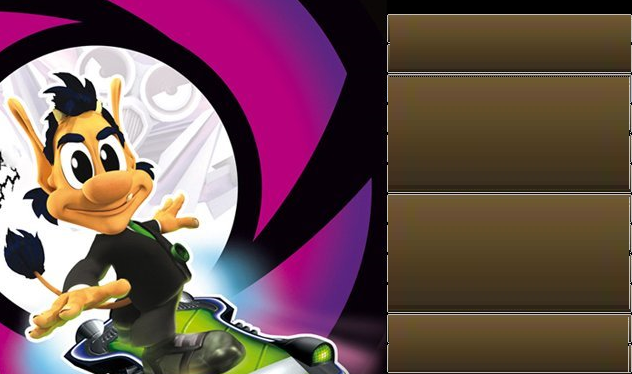 1. Пишу…
2.Складываю единицы:
7+8=15, 15 ед- это 1 дес. и 5 ед.
Пишу под единицами 5, 
а 1 десяток запомню и прибавлю
 к десяткам.
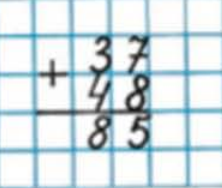 3.Складываю десятки:
3+4=7, да еще 1.
7+1=8. 
Пишу под десятками 8.
4. Читаю ответ…
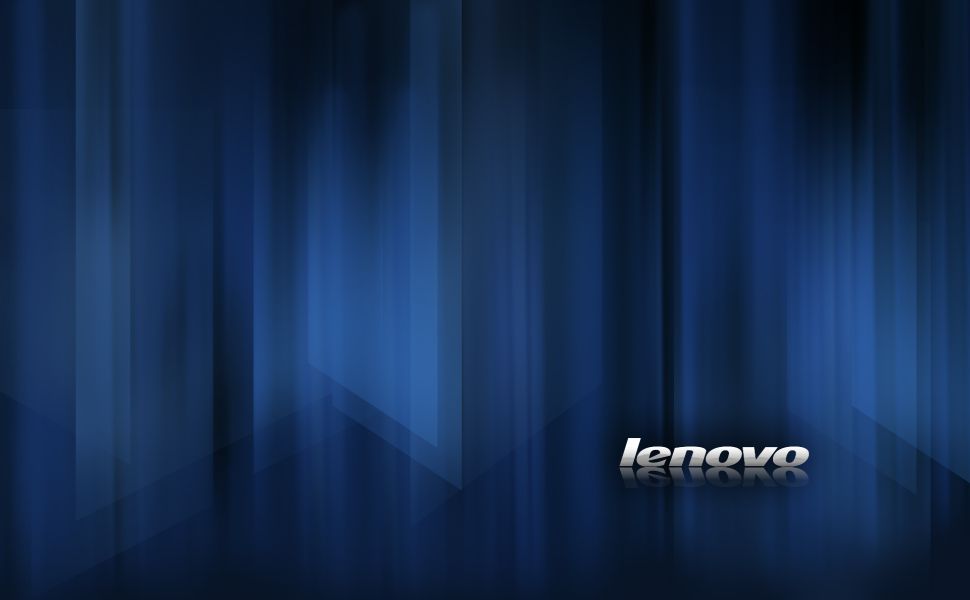 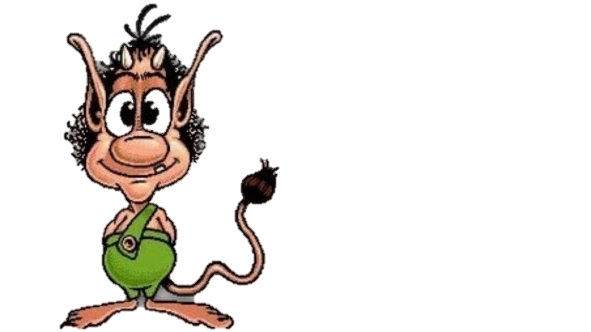 Действую по алгоритму
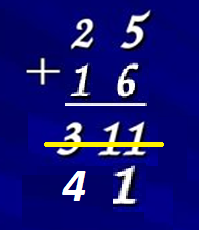 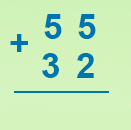 8   7
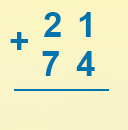 9   5
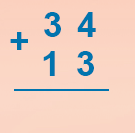 4   7
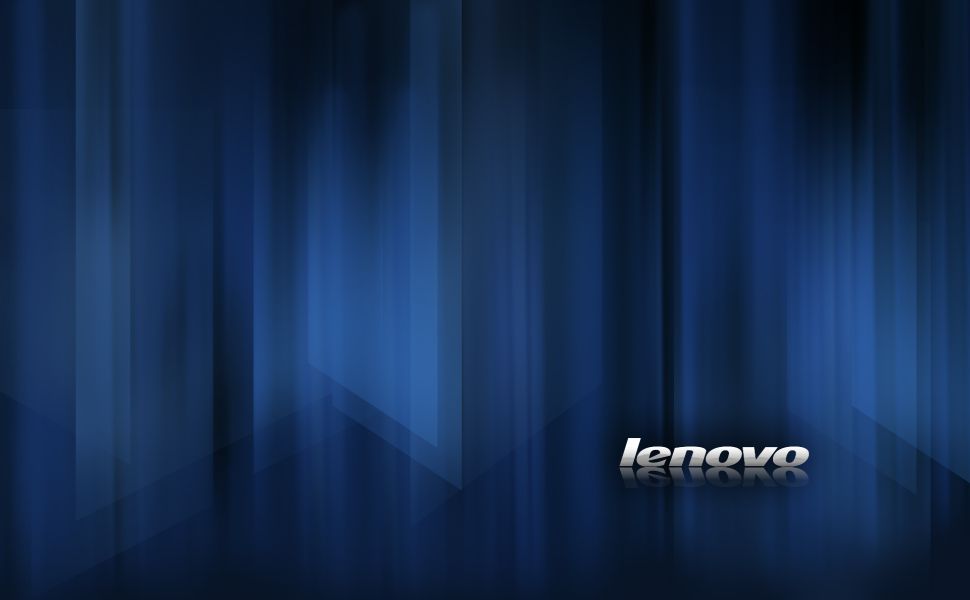 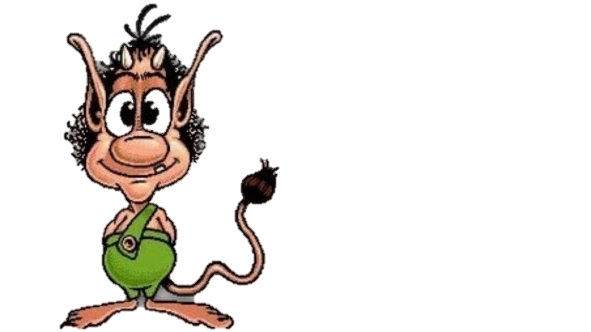 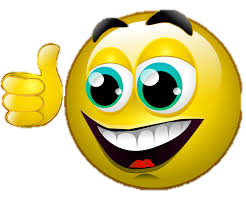 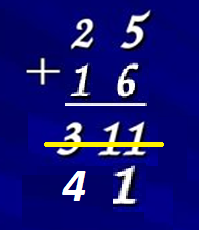 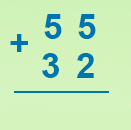 8   7
Пример решен верно!
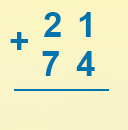 9   5
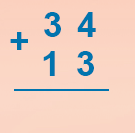 4   7
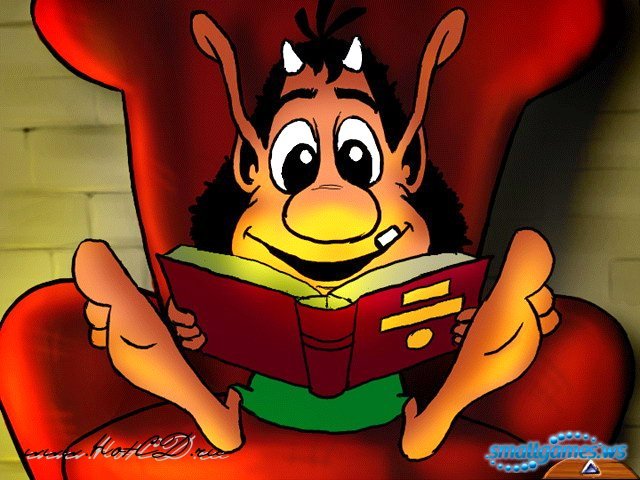 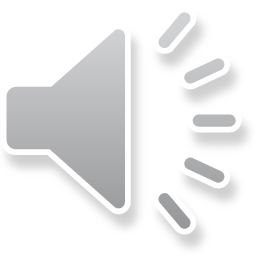 ПЕРВИЧНОЕ ЗАКРЕПЛЕНИЕ
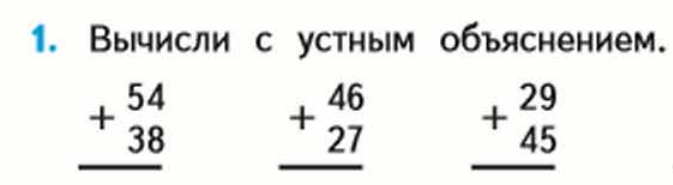 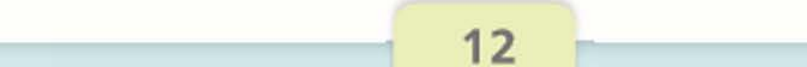 17 января.
Классная работа.
Примеры 1.
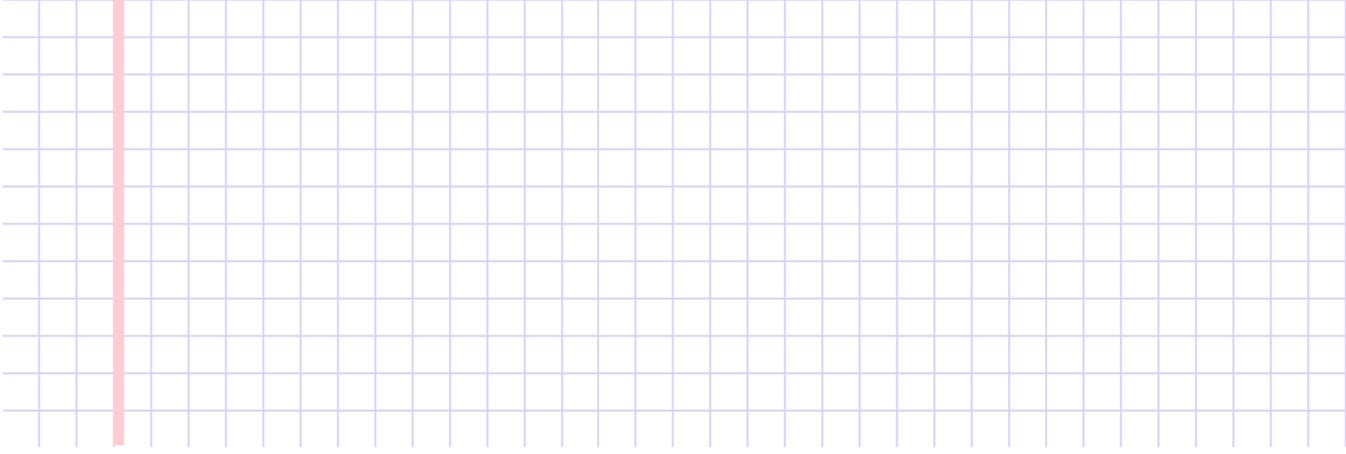 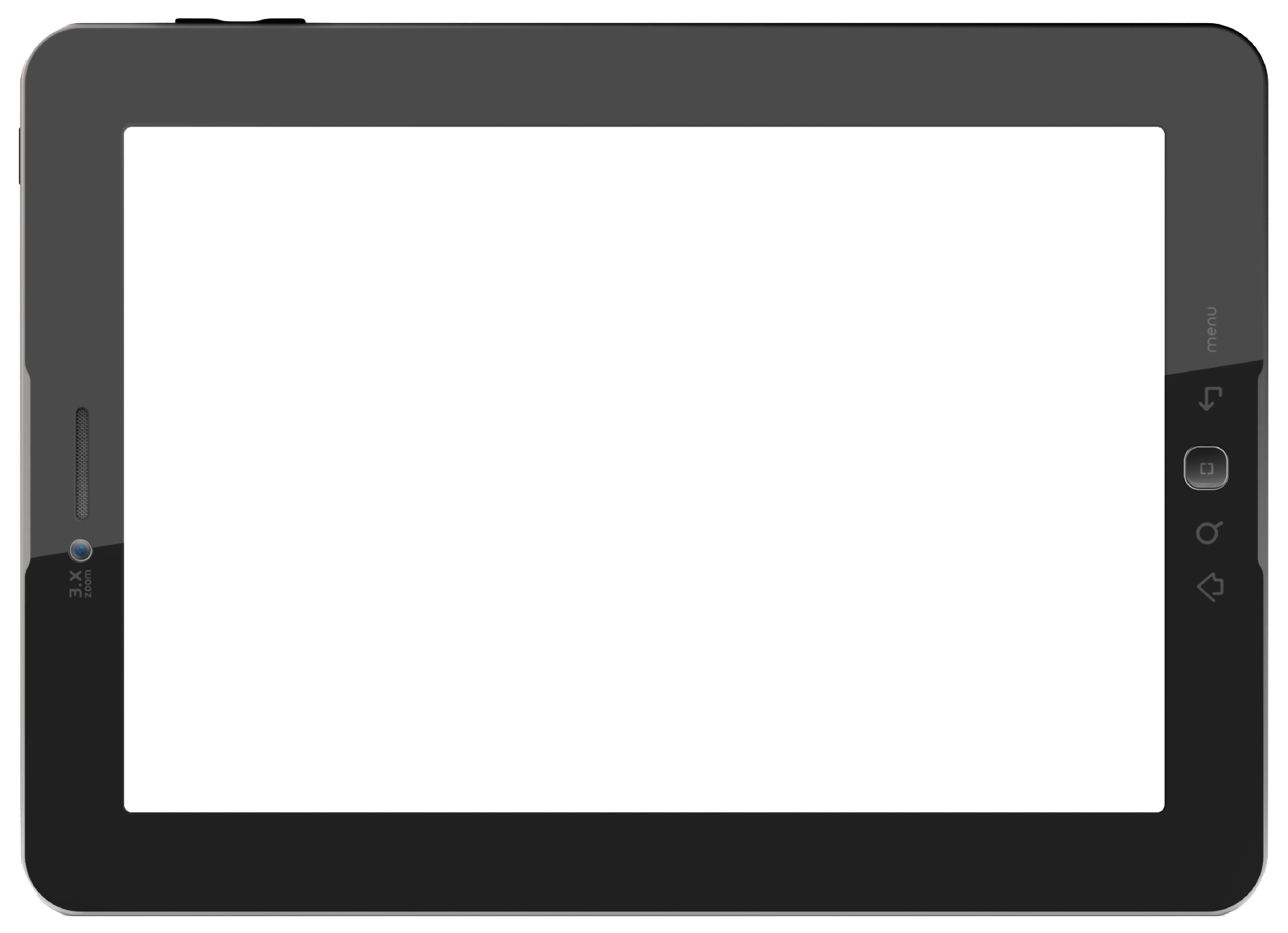 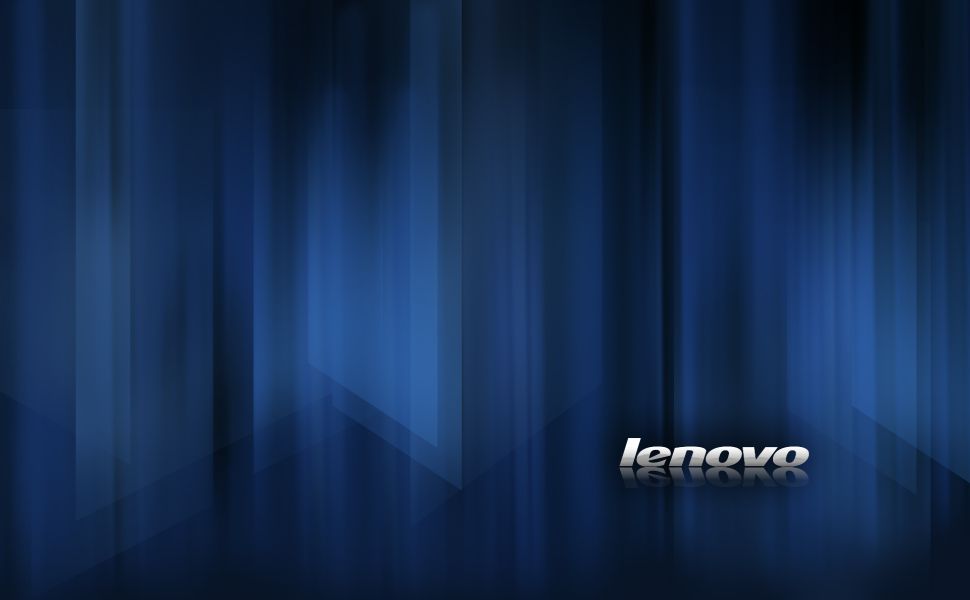 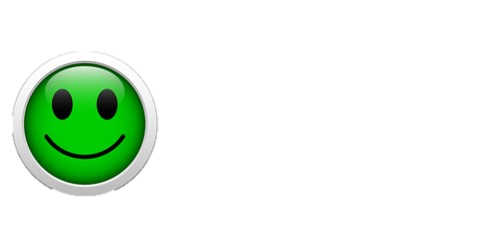 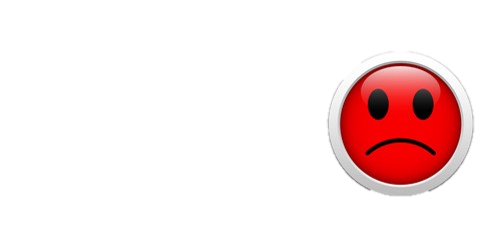 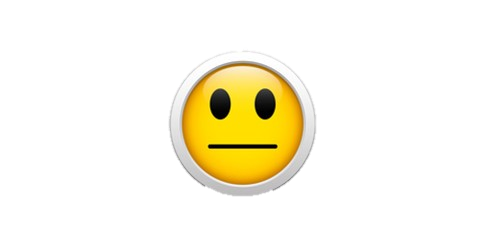 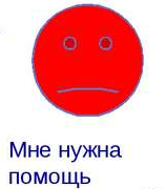 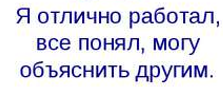 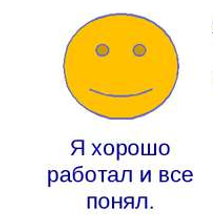 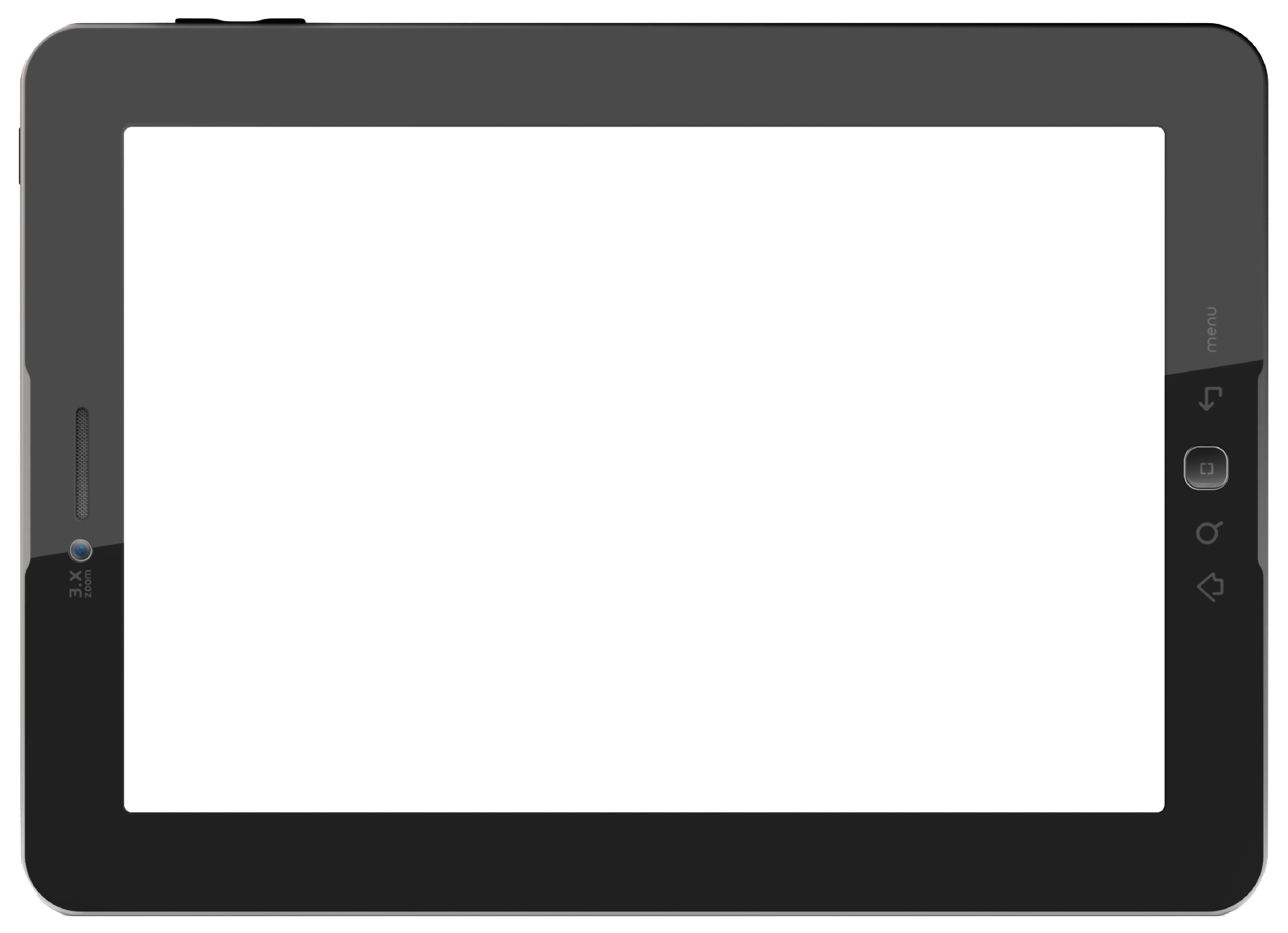 РАЗНОУРОВНЕВАЯ САМОСТОЯТЕЛЬНАЯ РАБОТА С САМОПРОВЕРКОЙ ПО ЭТАЛОНУ
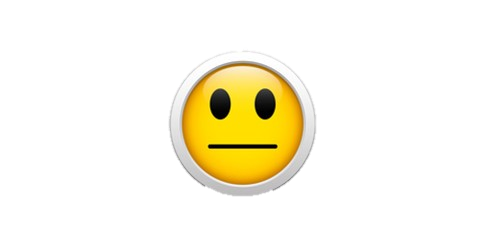 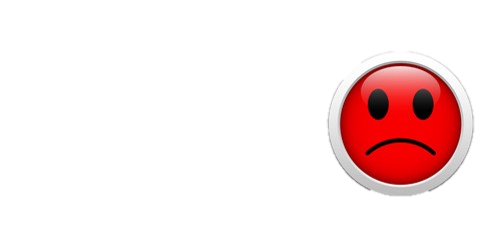 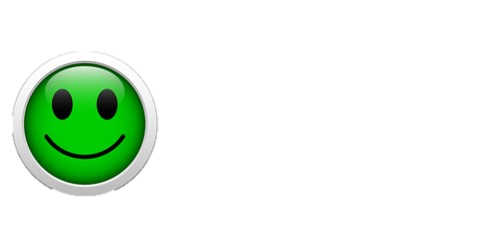 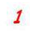 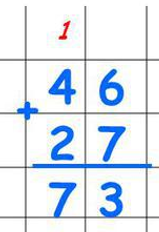 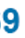 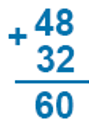 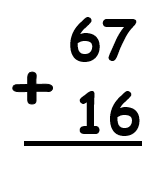 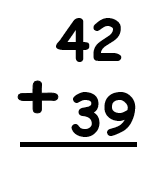 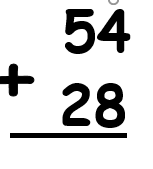 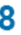 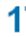 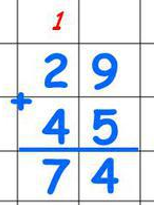 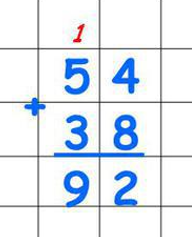 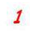 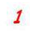 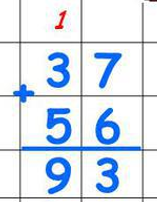 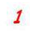 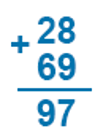 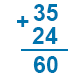 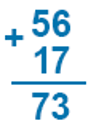 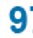 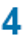 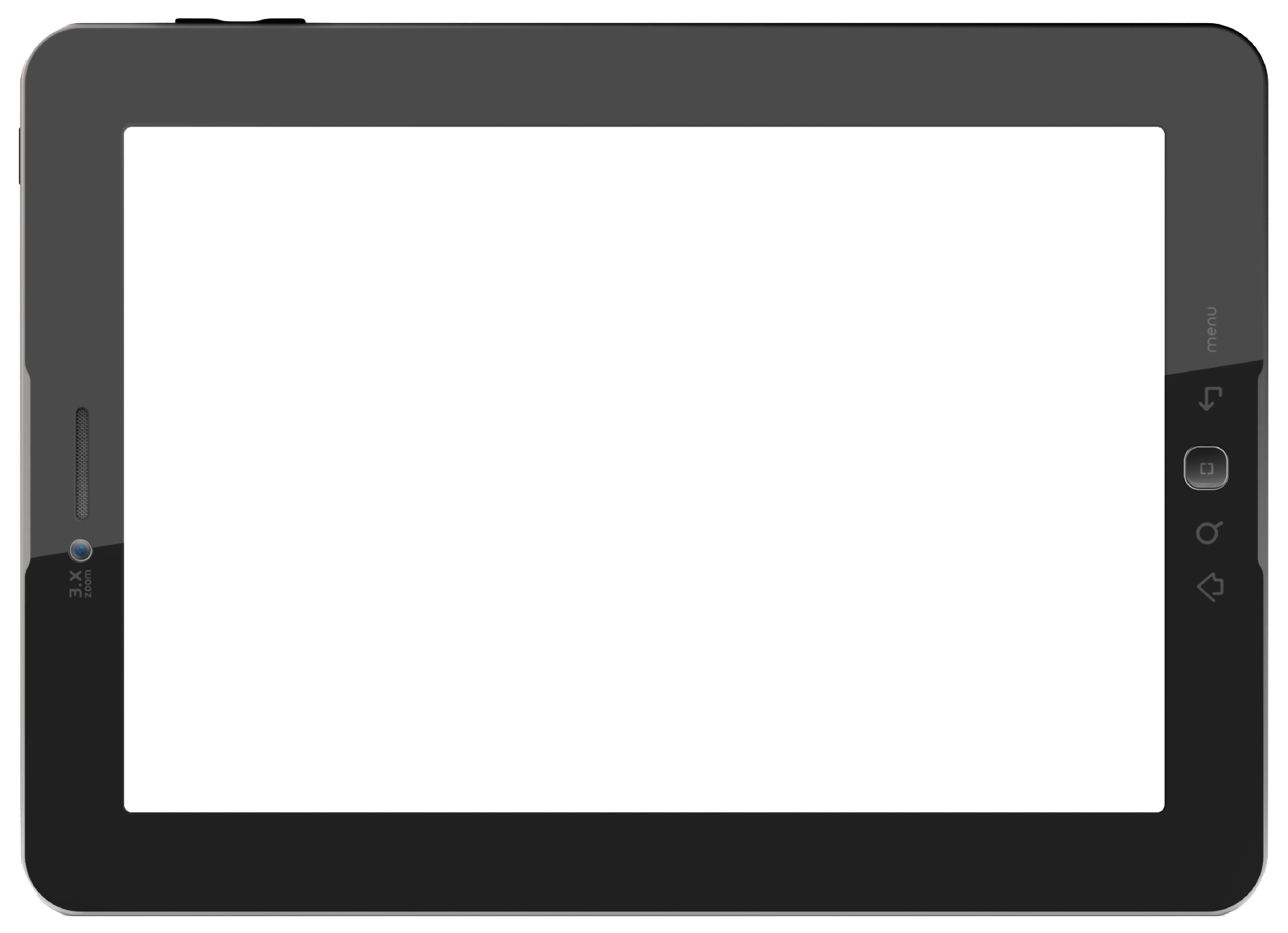 Проверяем:
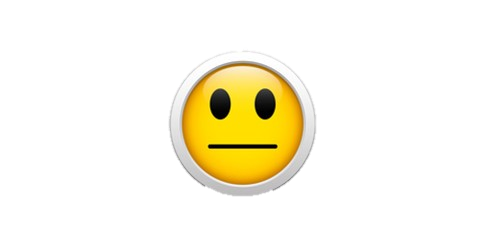 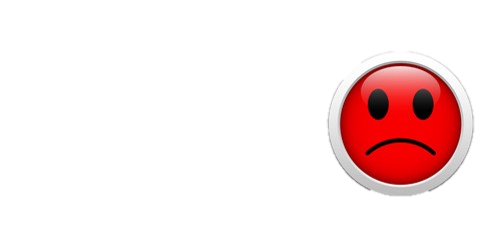 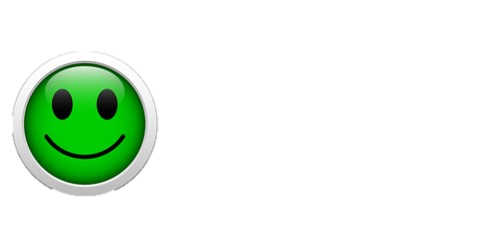 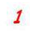 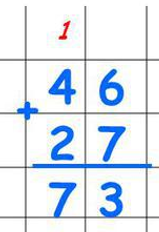 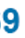 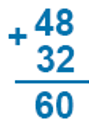 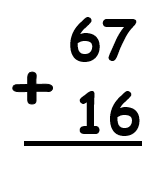 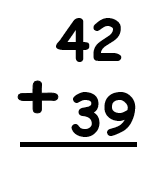 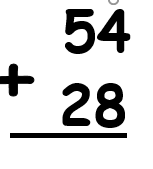 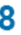 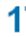 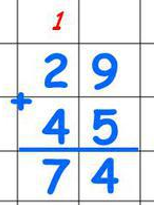 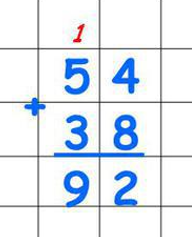 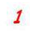 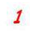 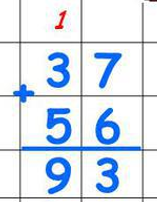 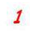 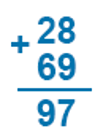 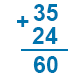 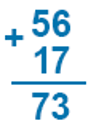 83      81      82
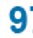 6            7             7 3
7 4           9 2            9 3
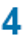 7
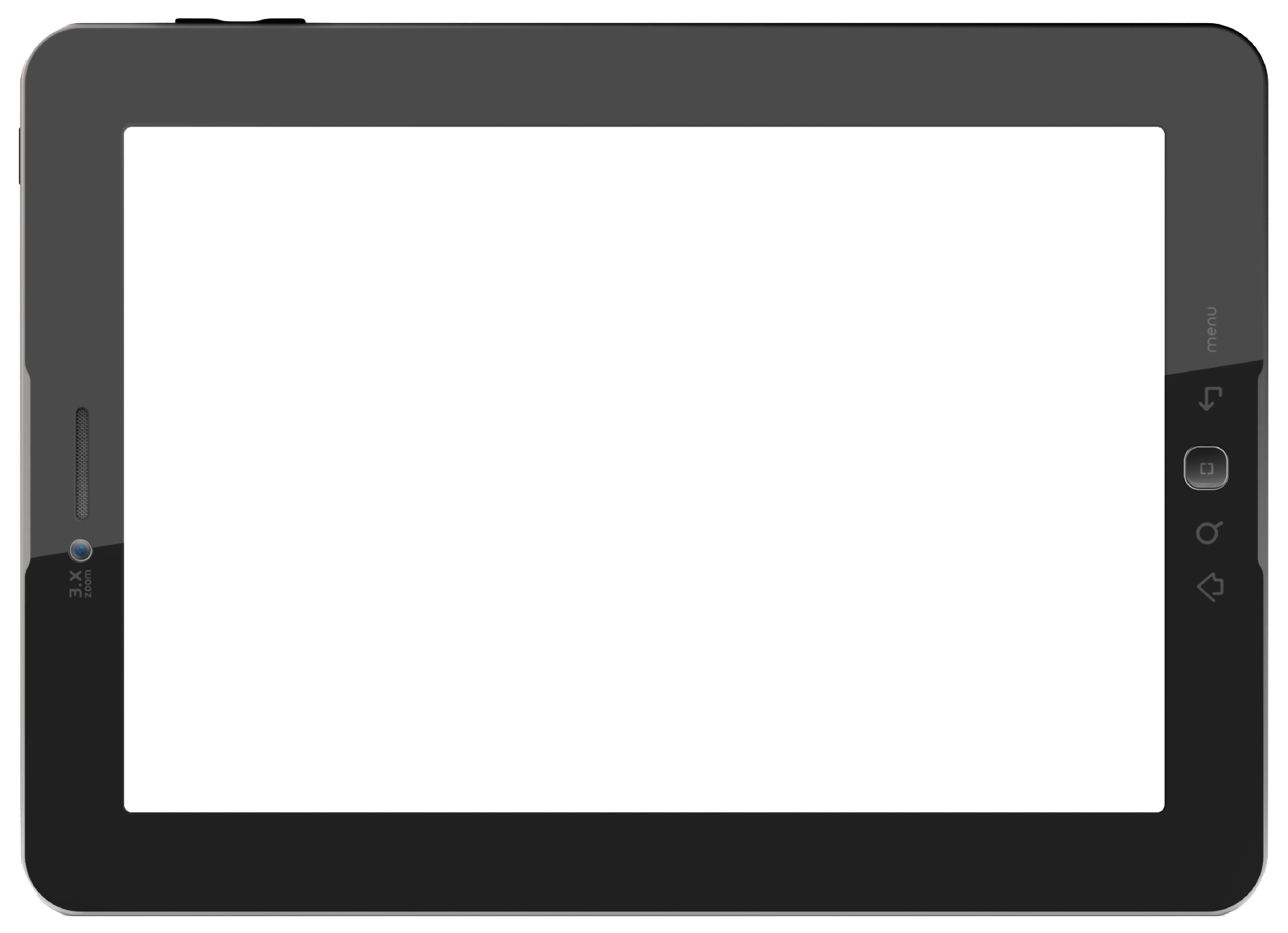 ВКЛЮЧЕНИЕ В СИСТЕМУ ЗНАНИЙ И ПОВТОРЕНИЕ
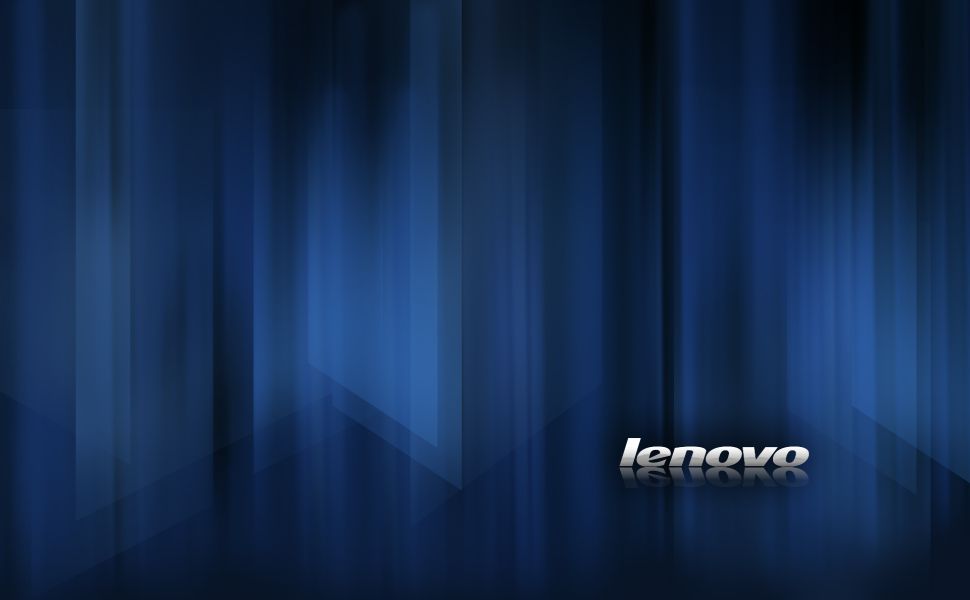 - Янашел уже почти все вирусы в своем компьютере,  а сколько их еще осталось, нам надо узнать, решив задачу.
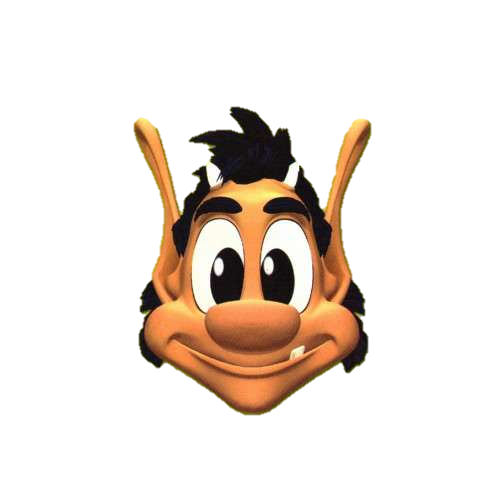 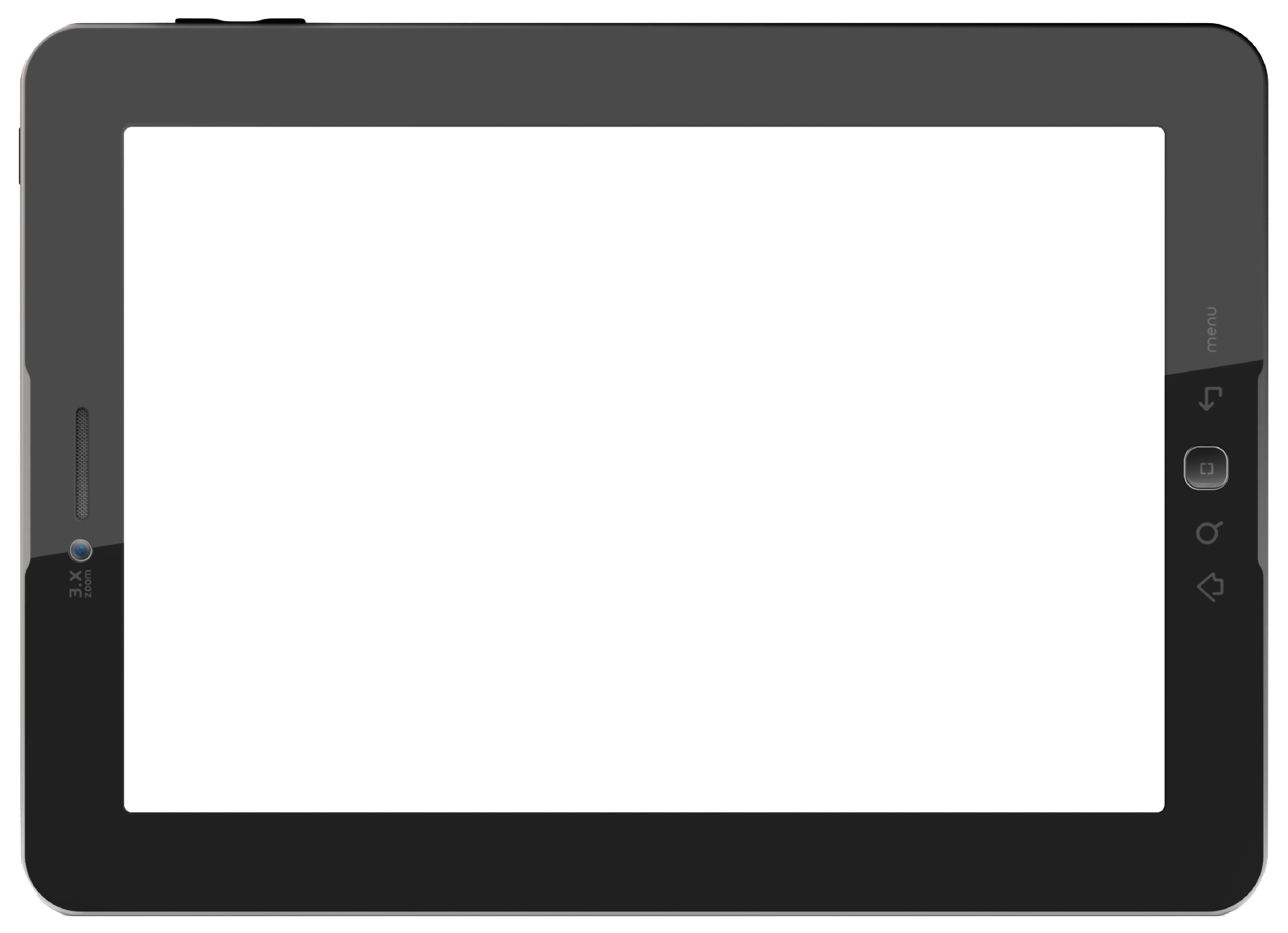 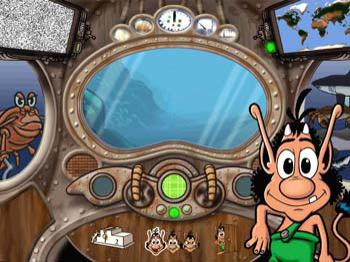 ВКЛЮЧЕНИЕ В СИСТЕМУ ЗНАНИЙ И ПОВТОРЕНИЕ
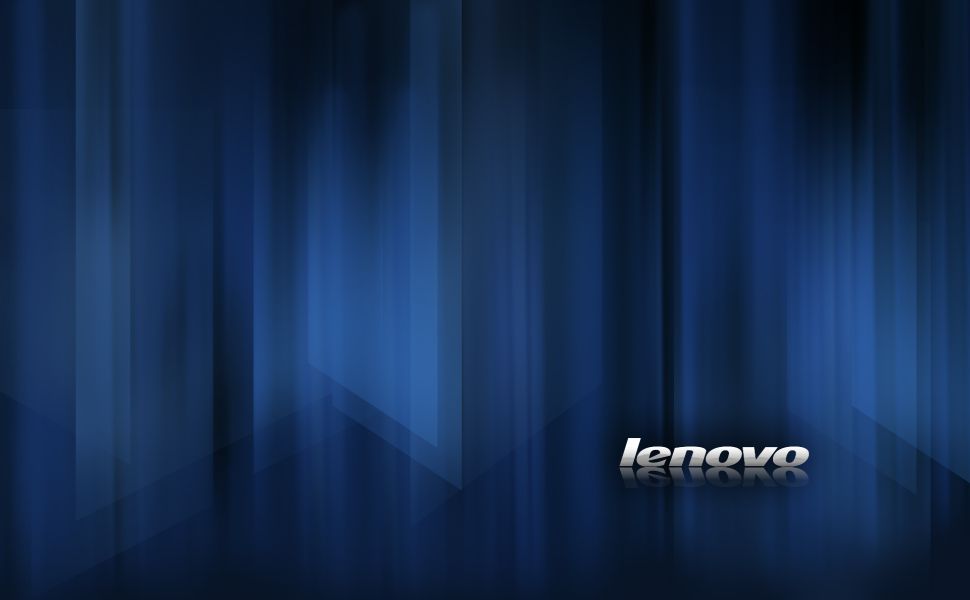 В компьютер
 к  Кузе проникло 50 вирусов. В папке с играми Кузя нашел и удалил 37 вирусов, в папке с документами - 8 вирусов. Остальные вирусы спрятались в папках на рабочем столе. Сколько еще вирусов осталось найти Кузе?
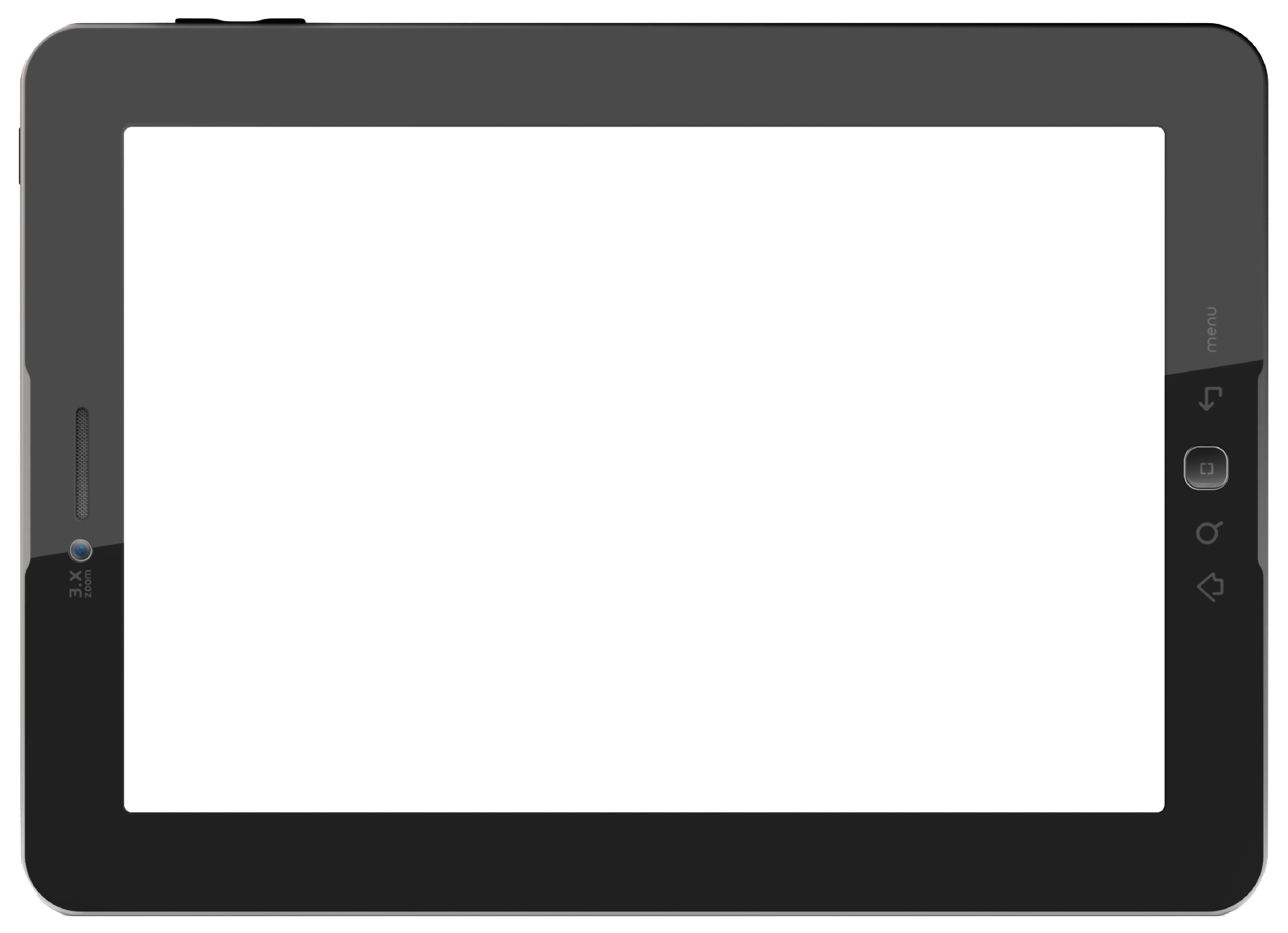 ВКЛЮЧЕНИЕ В СИСТЕМУ ЗНАНИЙ И ПОВТОРЕНИЕ
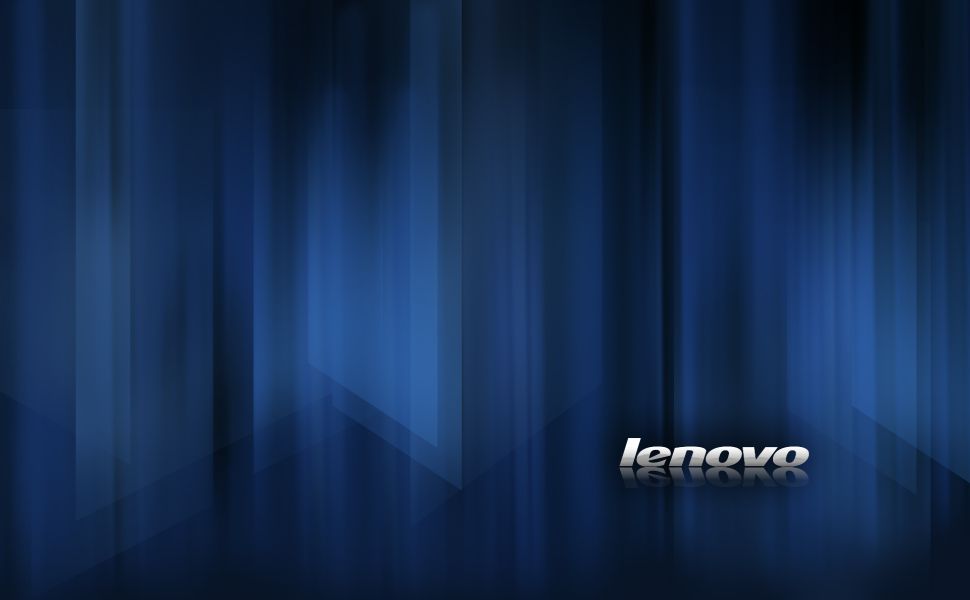 В компьютер
 к  Кузе проникло 50 вирусов. В папке с играми Кузя нашел и удалил 37 вирусов, в папке с документами - 8 вирусов. Остальные вирусы спрятались в папках на рабочем столе. Сколько еще вирусов осталось найти Кузе?
?
?
?
ВКЛЮЧЕНИЕ В СИСТЕМУ ЗНАНИЙ И ПОВТОРЕНИЕ
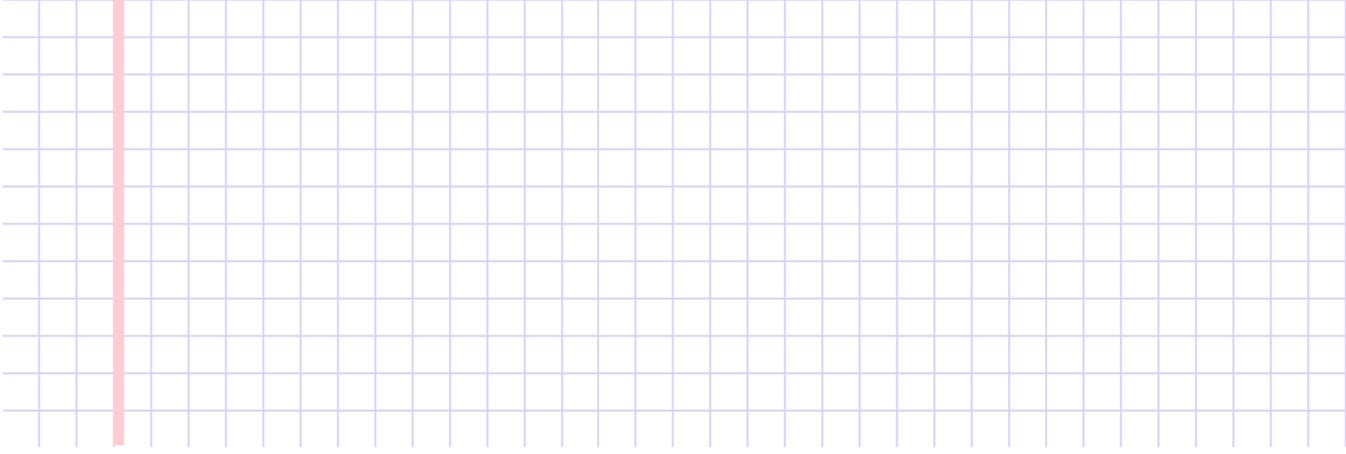 Задача 2.
В компьютер
 к  Кузе проникло 50 вирусов. В папке с играми Кузя нашел и удалил 37 вирусов, в папке с документами - 8 вирусов. Остальные вирусы спрятались в папках на рабочем столе. Сколько еще вирусов осталось найти Кузе?
?
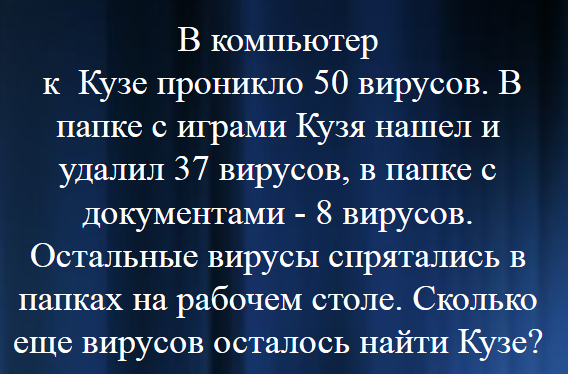 Решение:




Ответ::
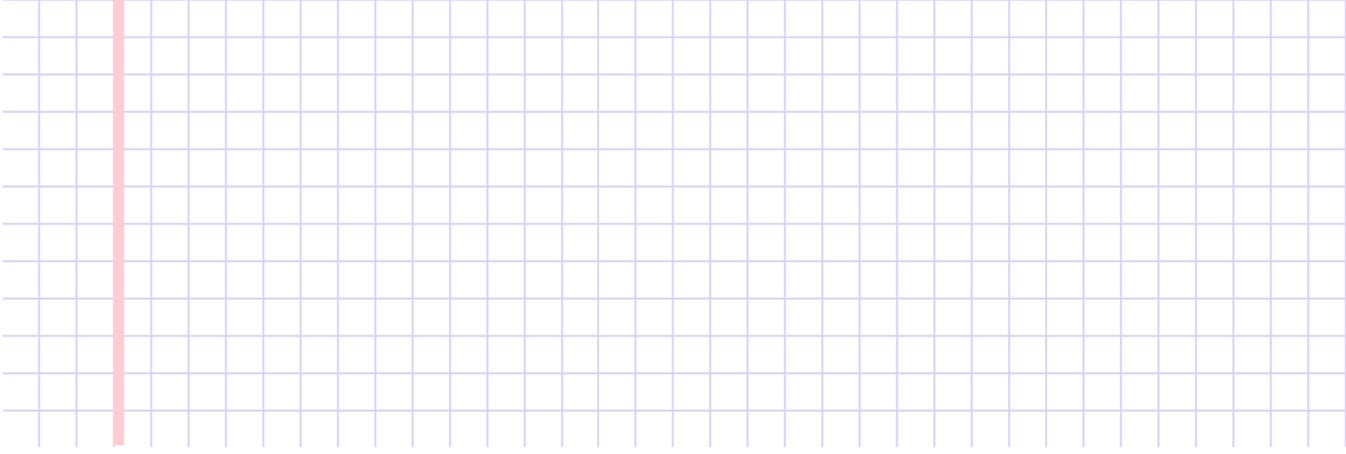 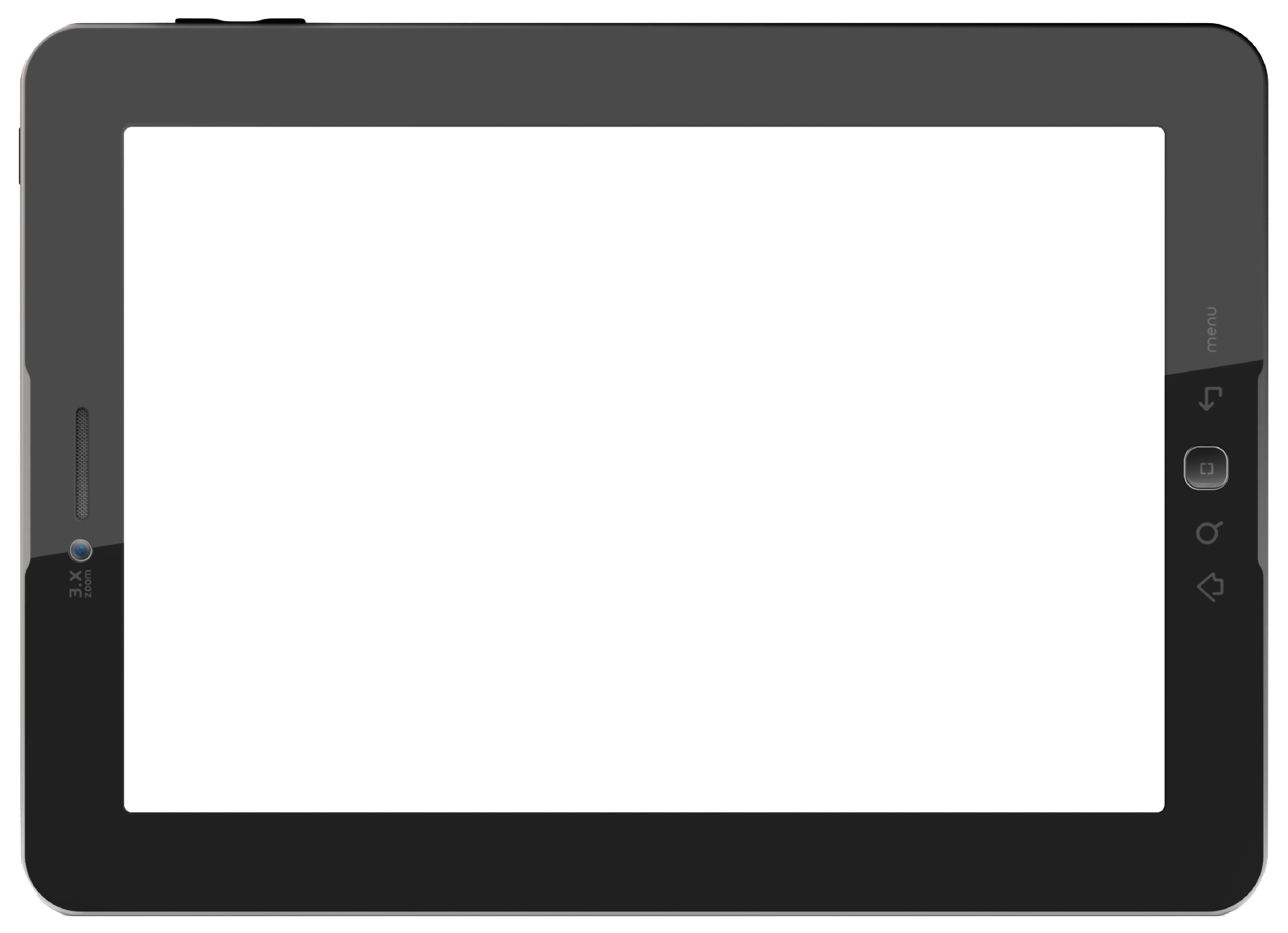 ПРОВЕРКА ЗУН.
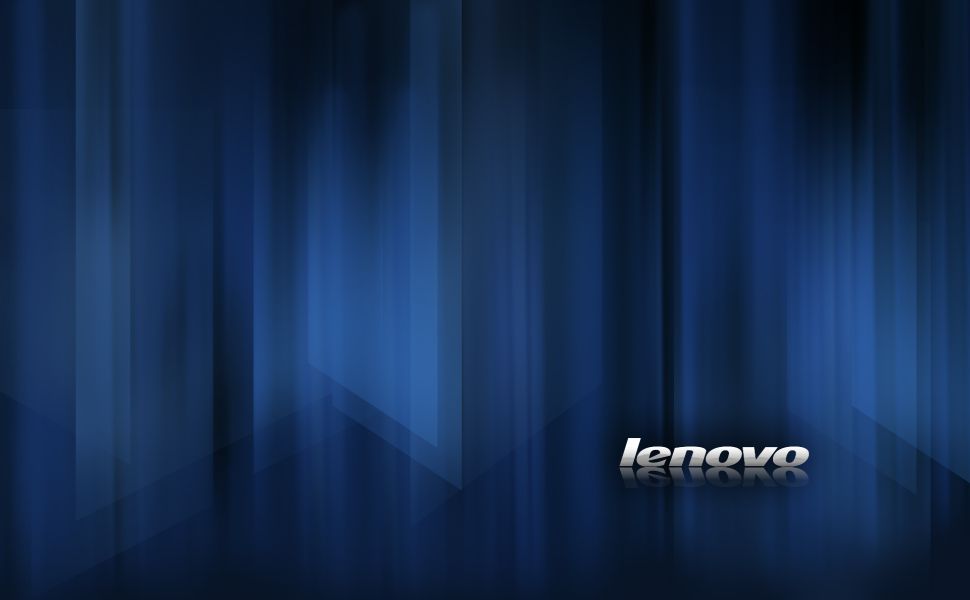 Помогите мне, пожалуйста, найти оставшиеся 5 вирусов.
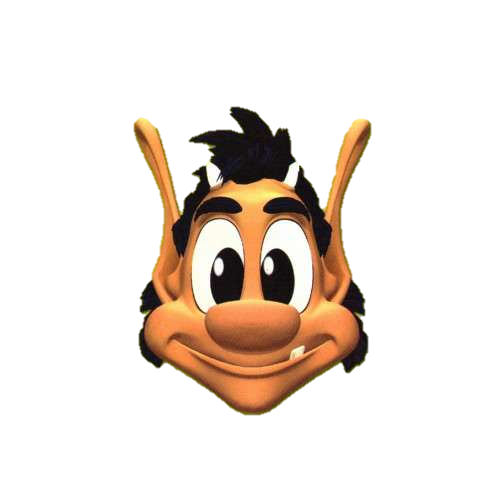 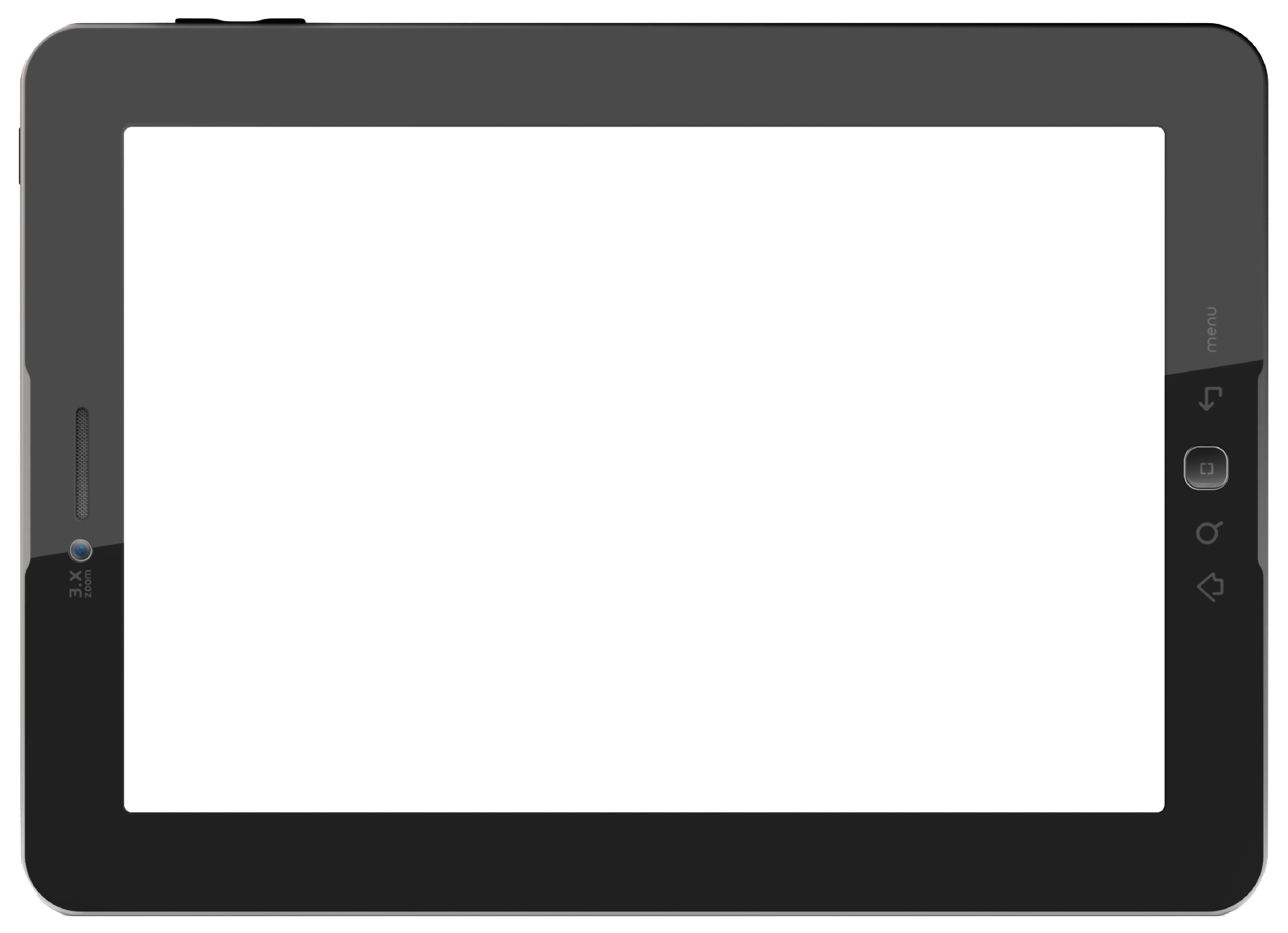 ПРОВЕРКА ЗУН.
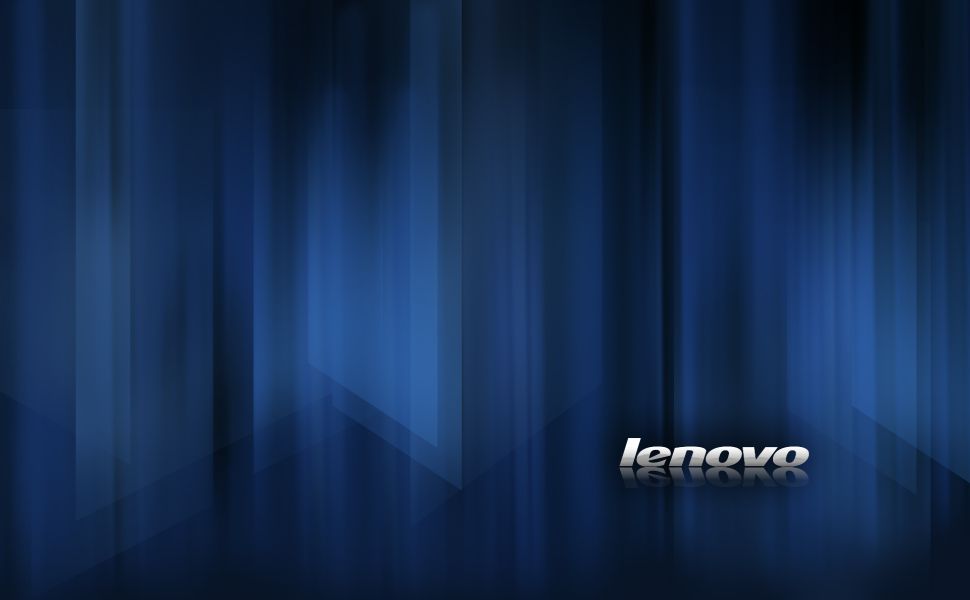 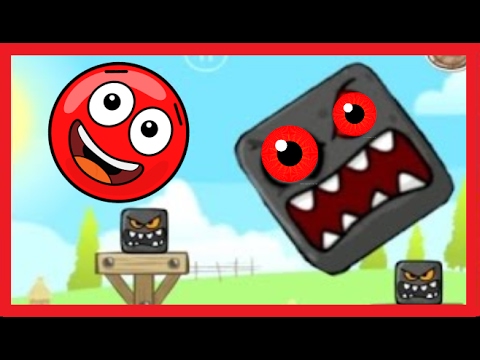 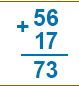 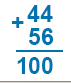 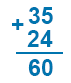 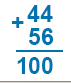 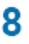 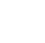 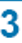 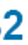 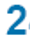 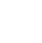 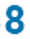 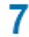 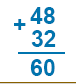 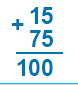 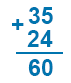 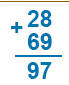 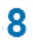 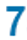 Найдите примеры, 
 пораженные вирусами.
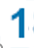 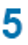 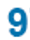 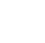 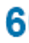 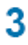 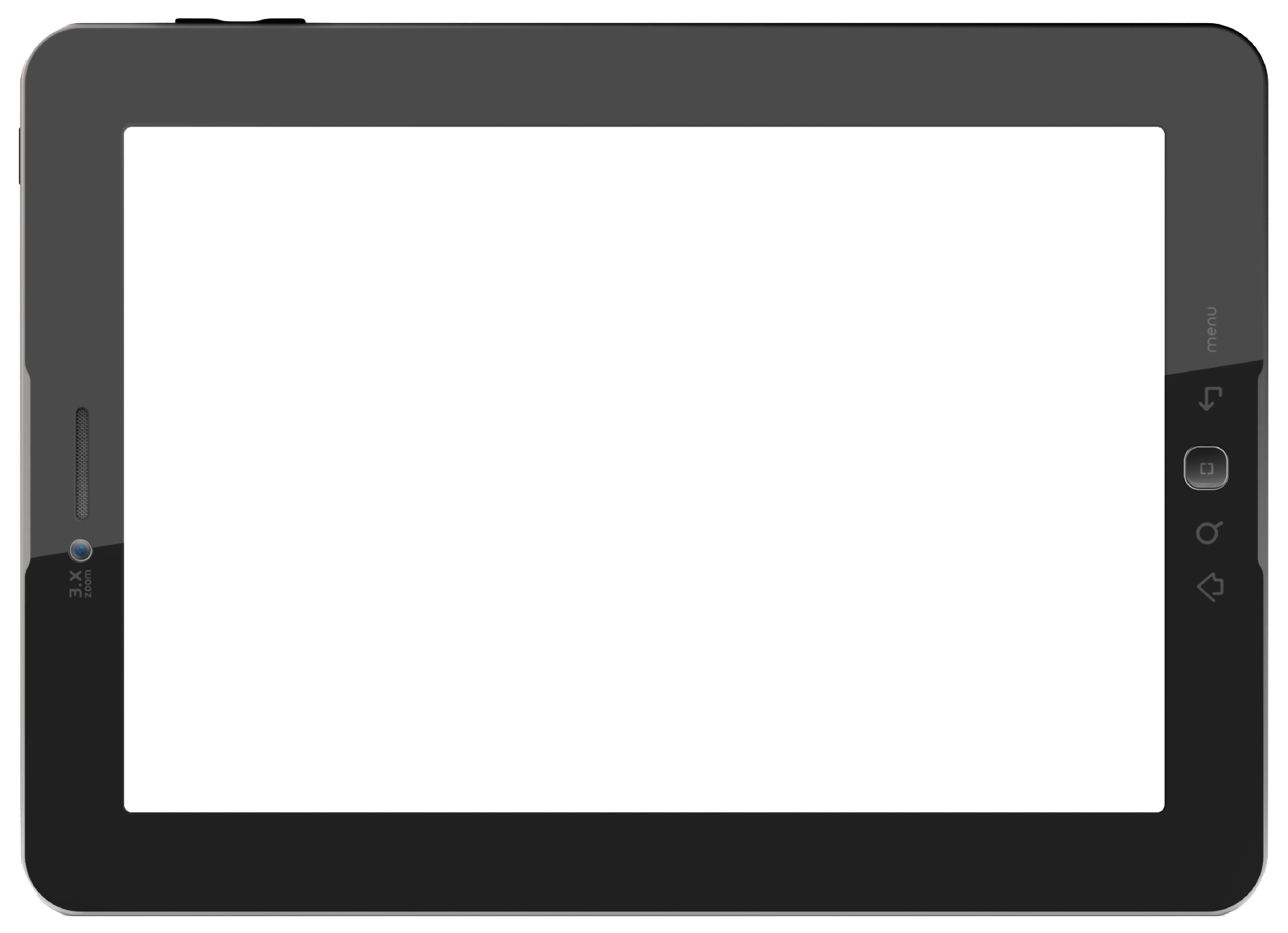 ПРОВЕРКА ЗУН.
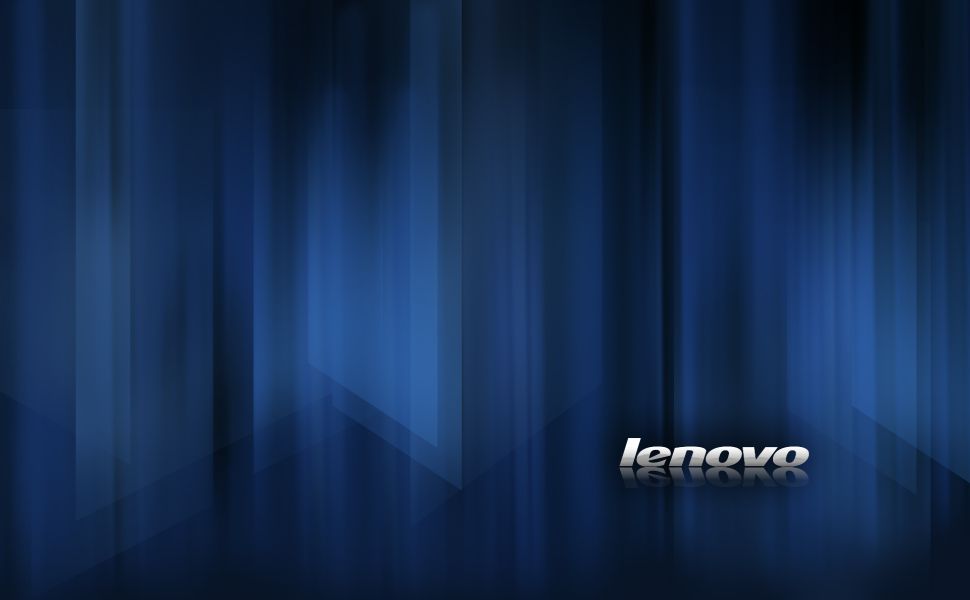 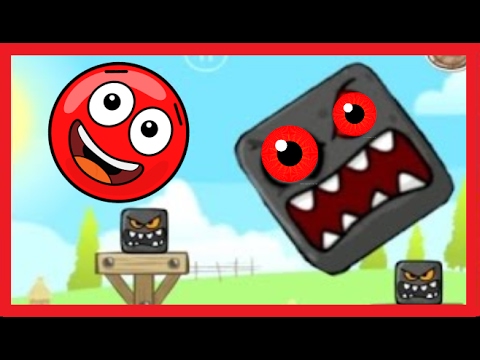 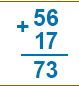 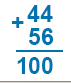 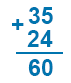 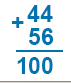 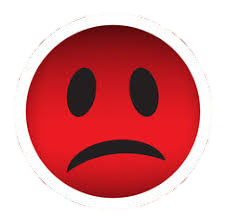 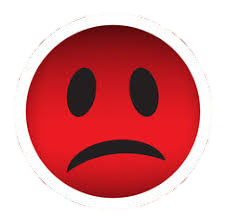 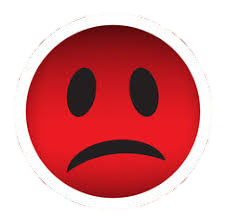 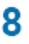 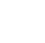 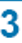 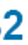 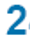 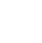 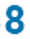 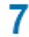 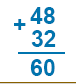 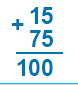 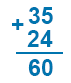 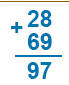 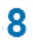 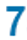 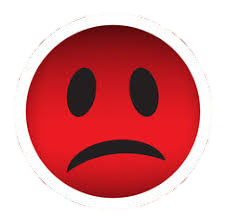 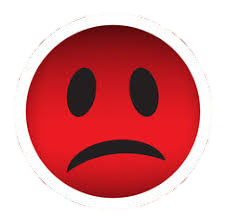 Проверяем:.
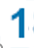 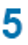 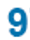 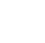 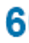 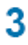 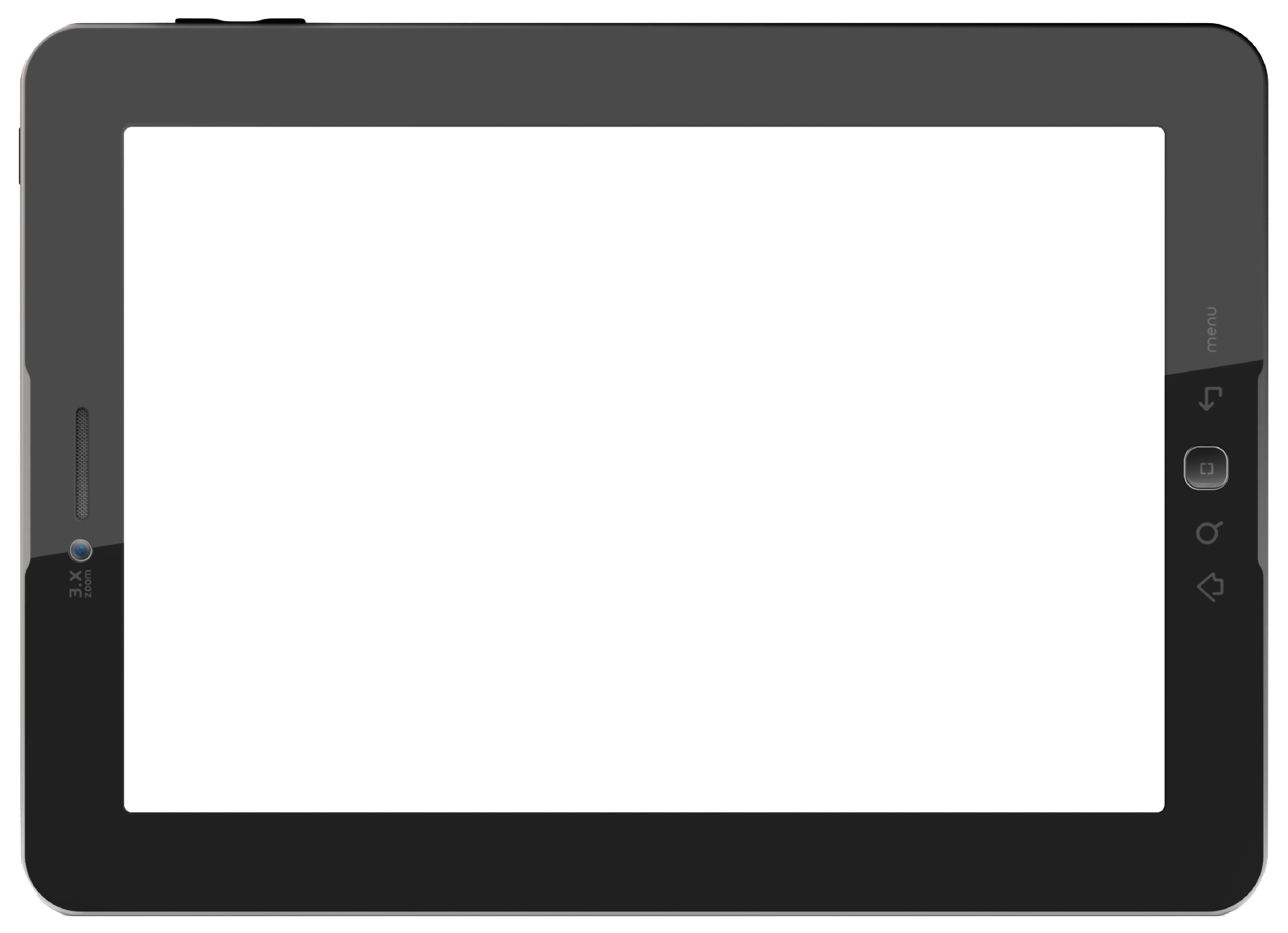 Домашнее задание
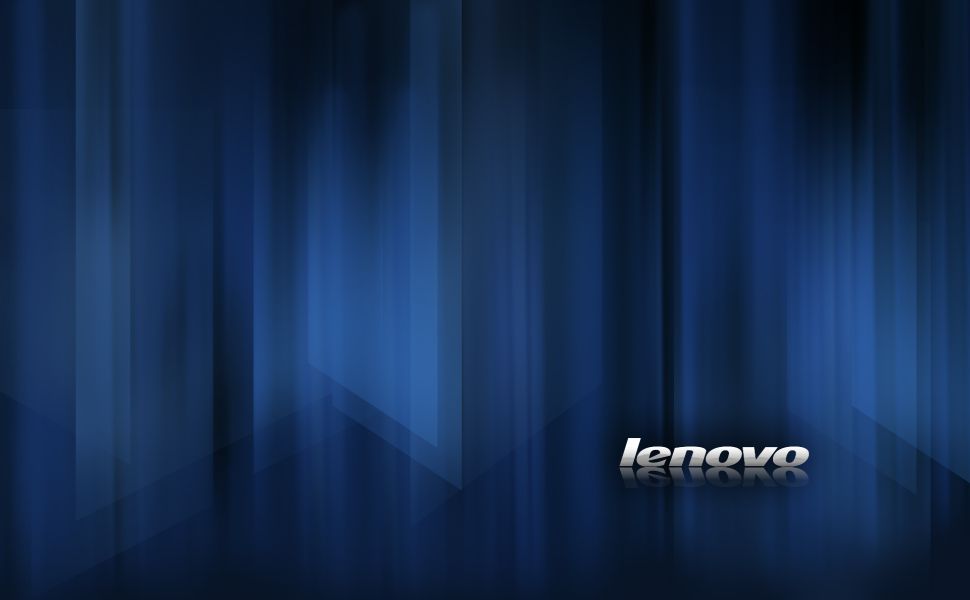 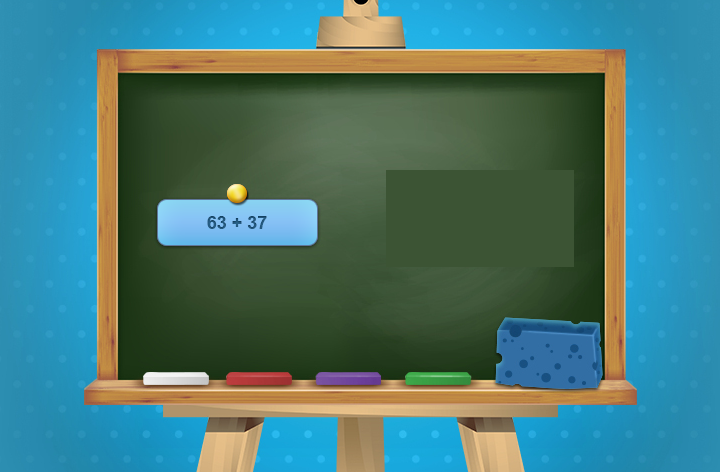 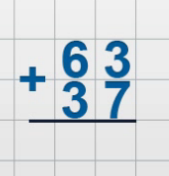 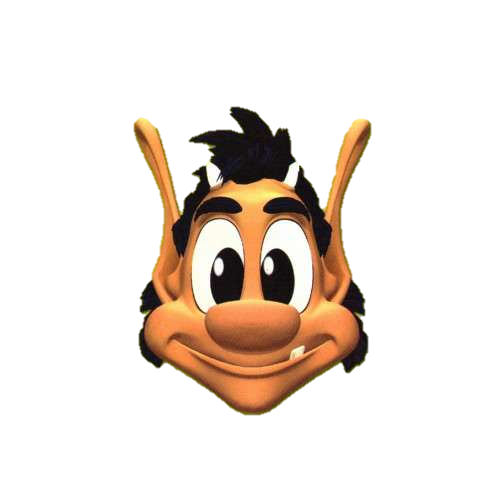 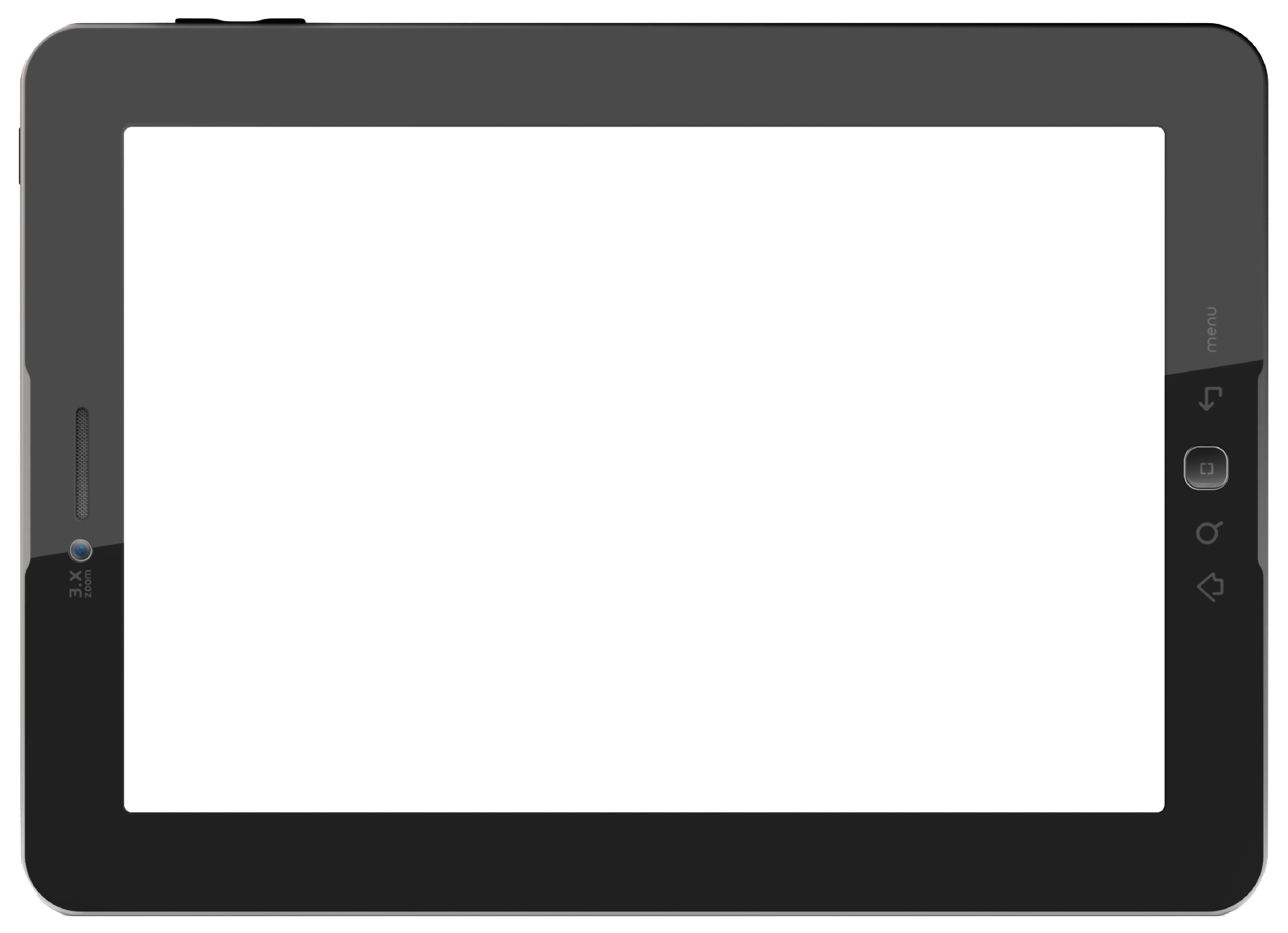 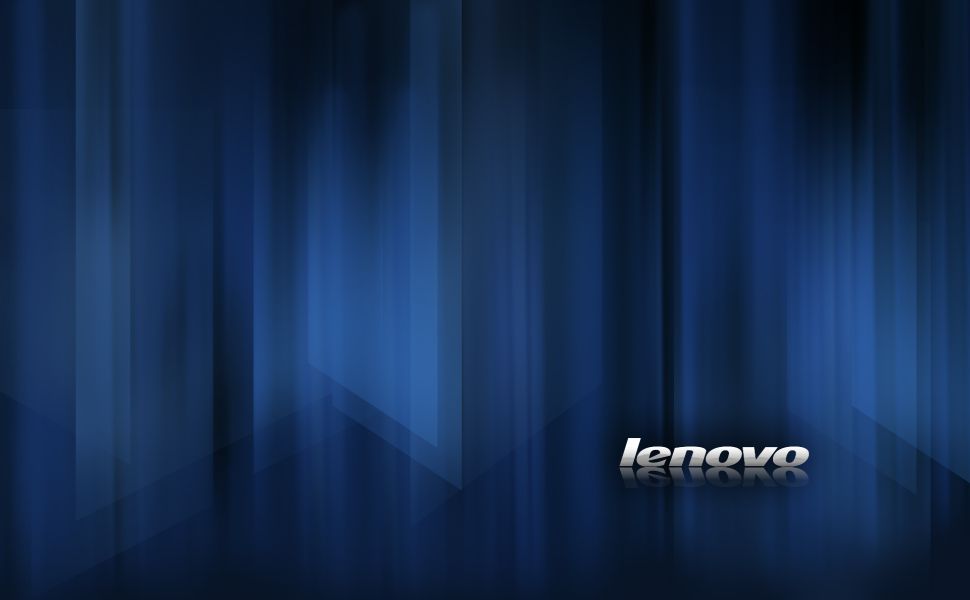 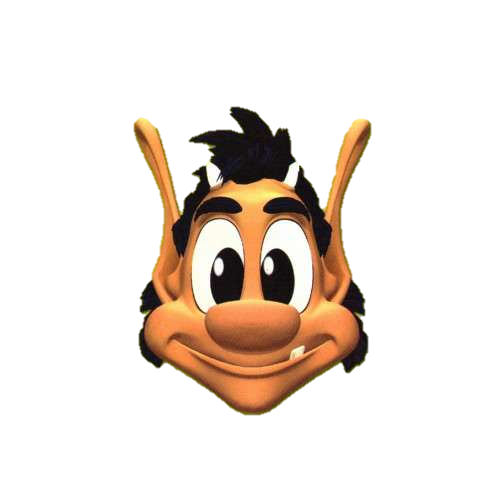 Рефлексия урока
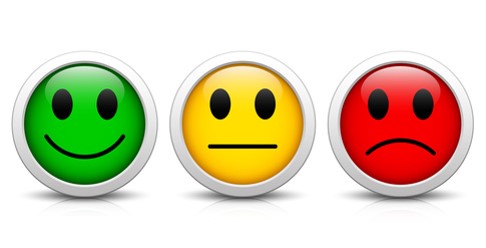 Урок прошел отлично.
Мне было нетрудно.
Я доволен своей работой.
Я понял тему урока.
Урок прошел хорошо.
Мне было нелегко.
Я вполне доволен своей работой.
Я должен повторить.
Урок прошел плохо.
Мне было очень трудно.
Я не доволен своей работой.
Мне нужна помощь.
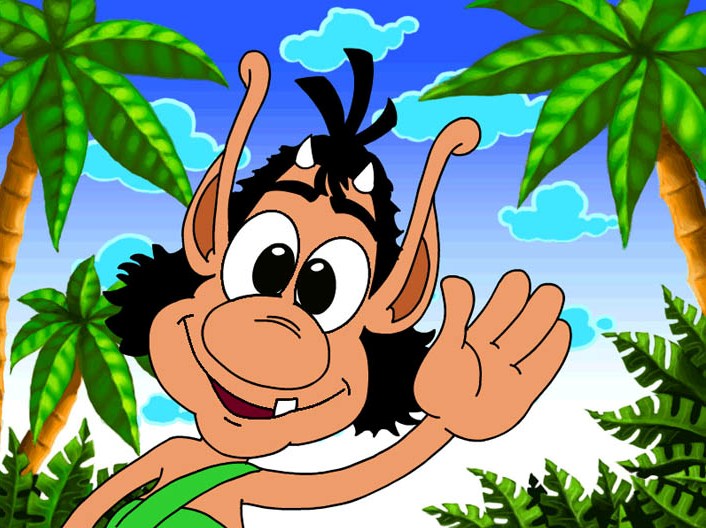